Curso Office 365 
CRA La Senara 
Curso 2020-2021
2ª sesión
3ª sesión 
-Teams
-Power Point
 -Bandicam o Active Presenter
2ª sesión 
-Teams
-One Drive
-Forms
1ª sesión 
Teams
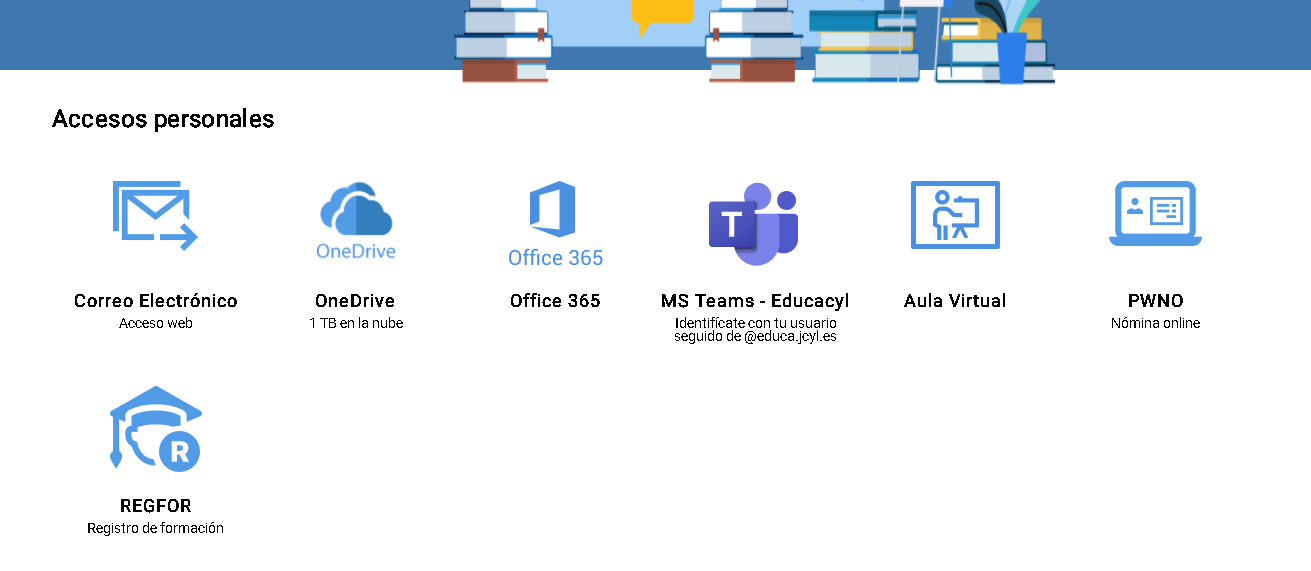 Hacer una llamada o videollamada y chatear.
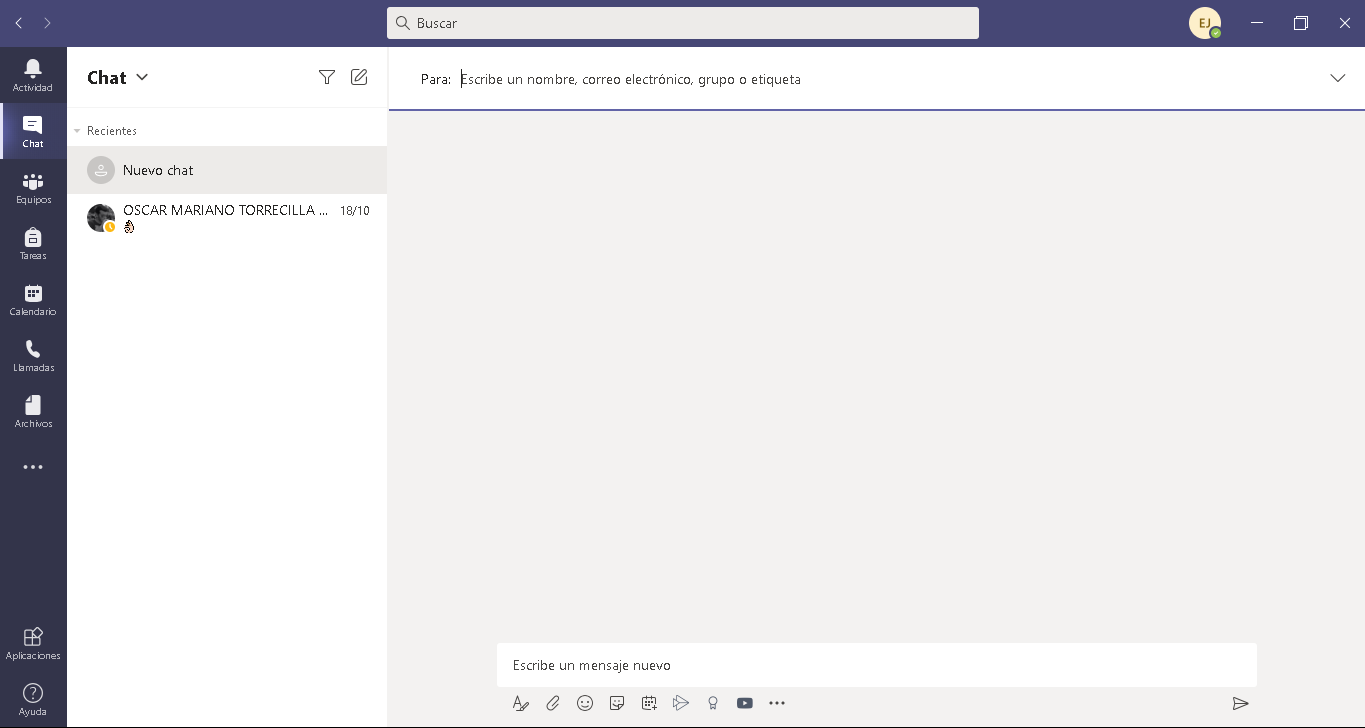 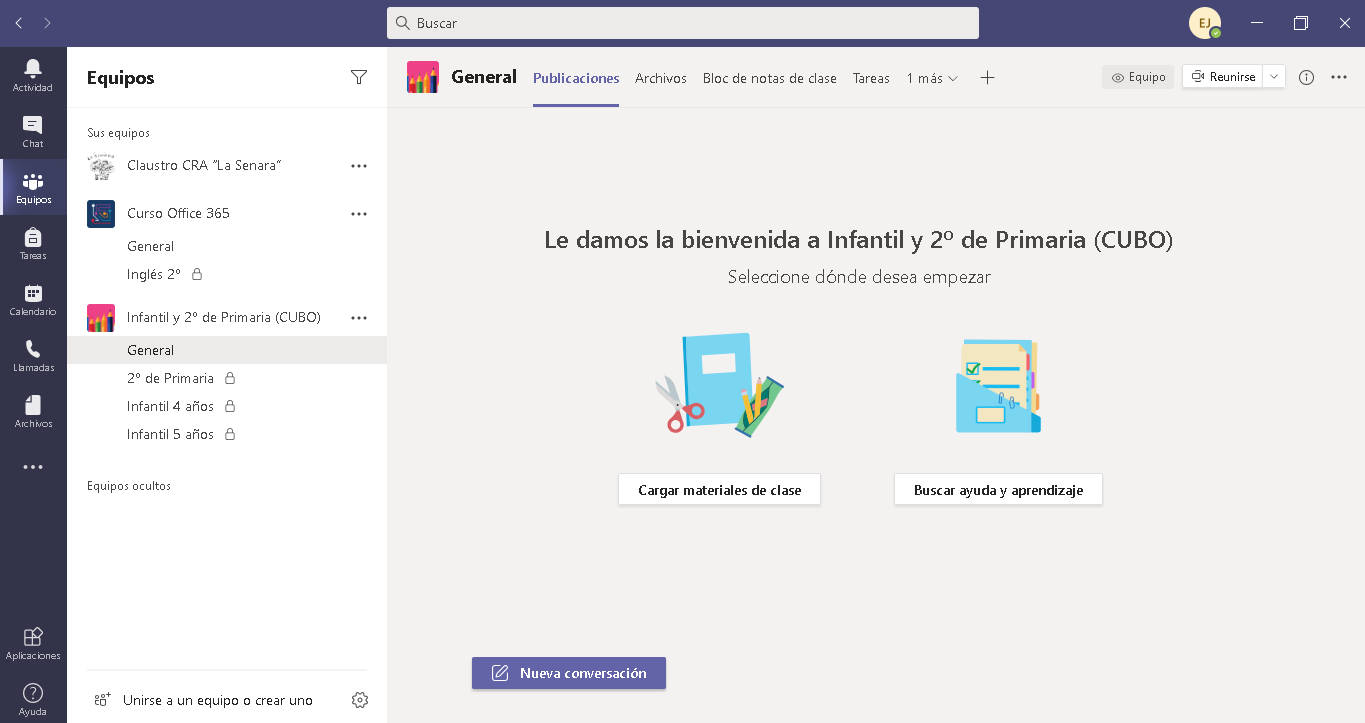 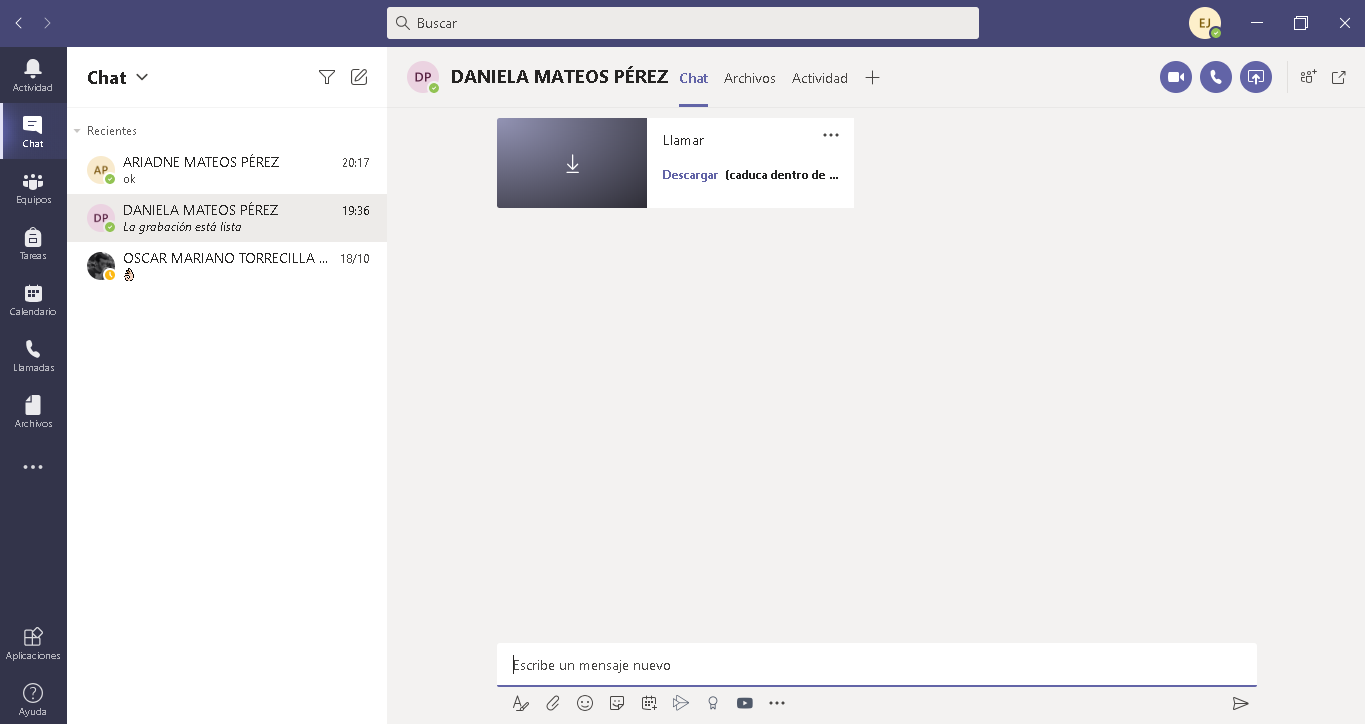 Crear una reunión o unirse a ella.
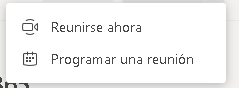 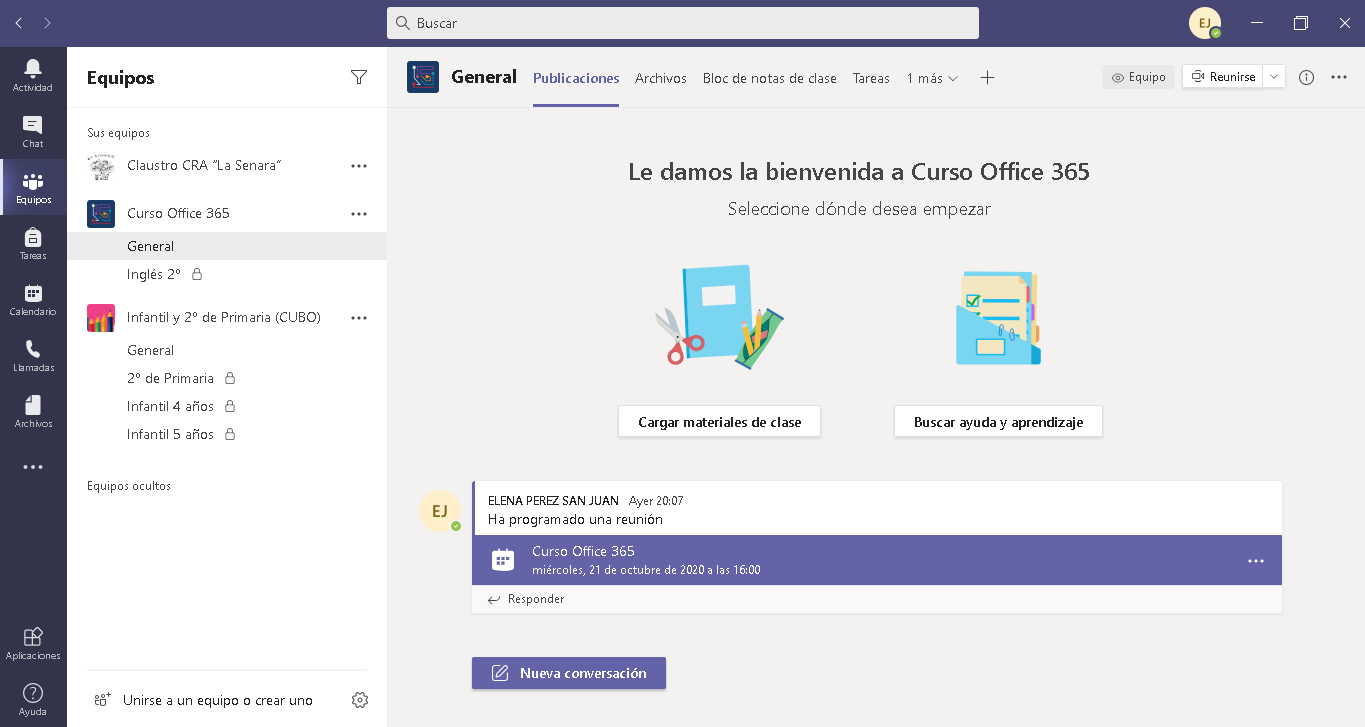 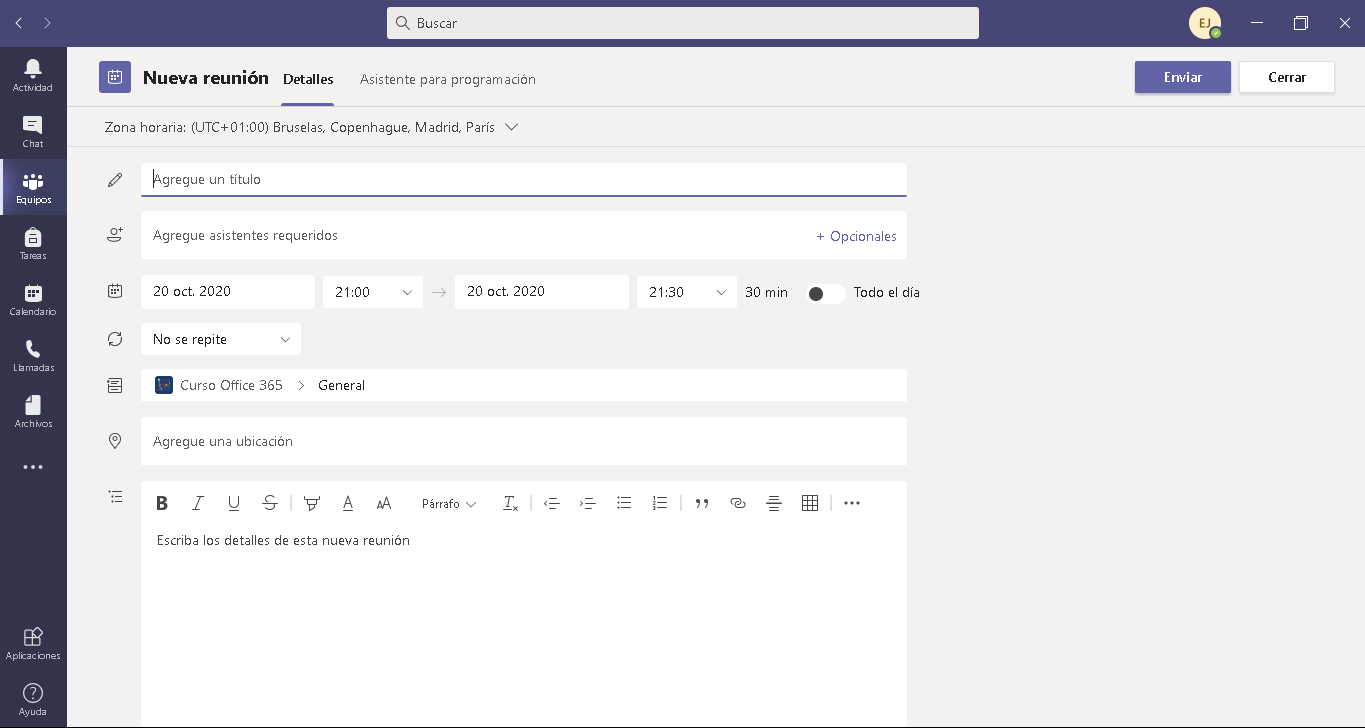 Crear Una clase, sin alumnos para practicar.
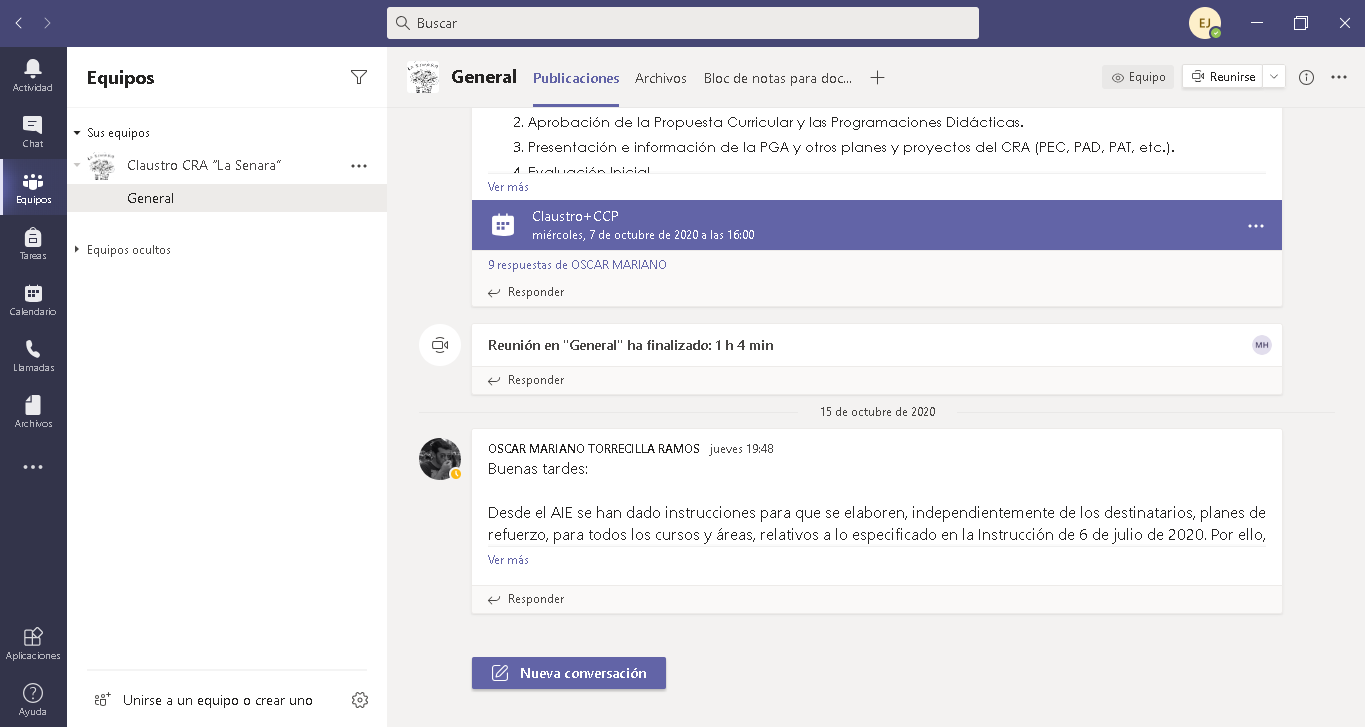 Empezar a escribir publicaciones.
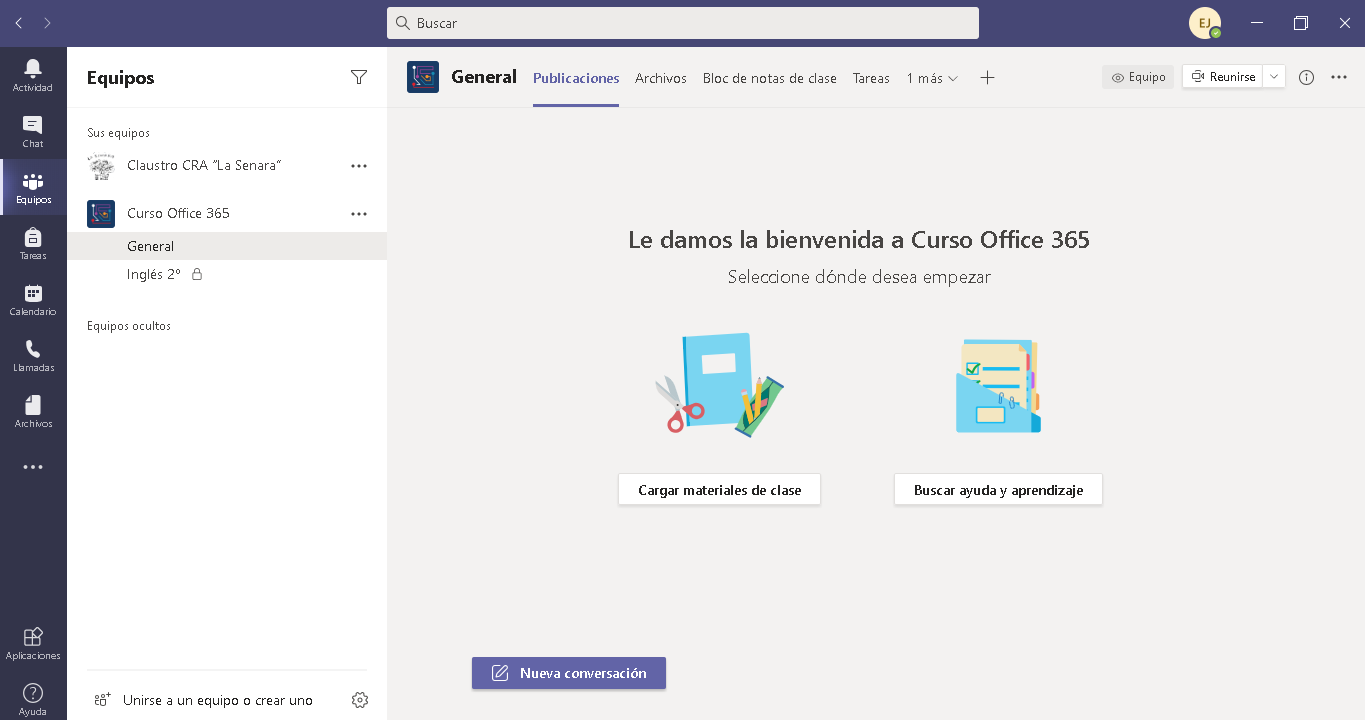 Bloc de notas
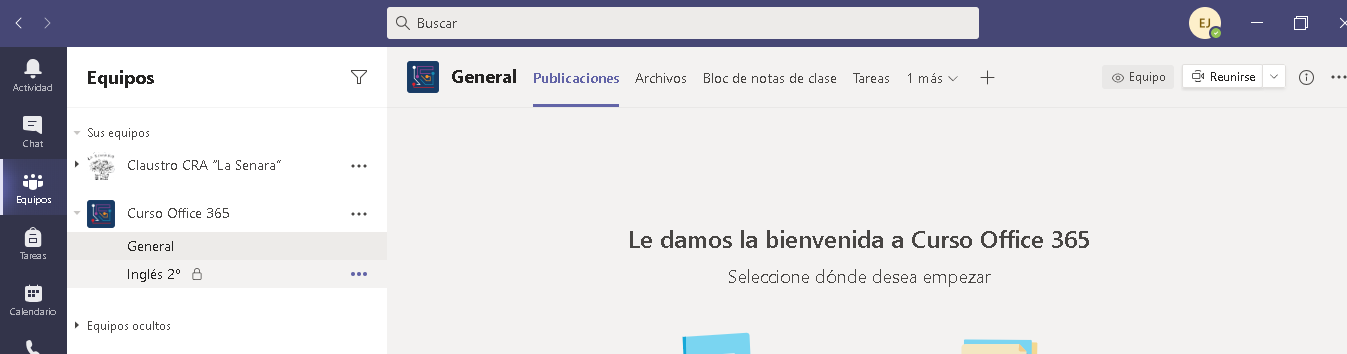 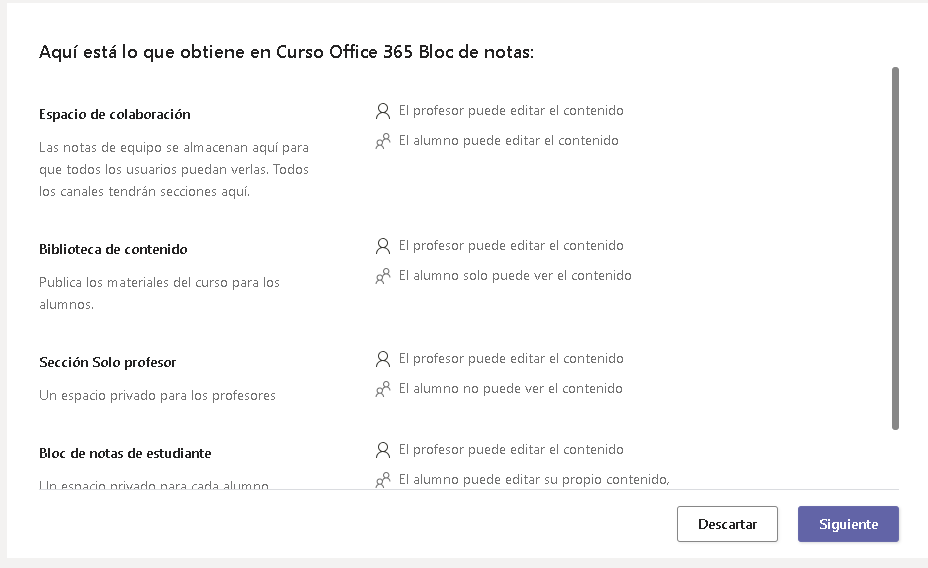 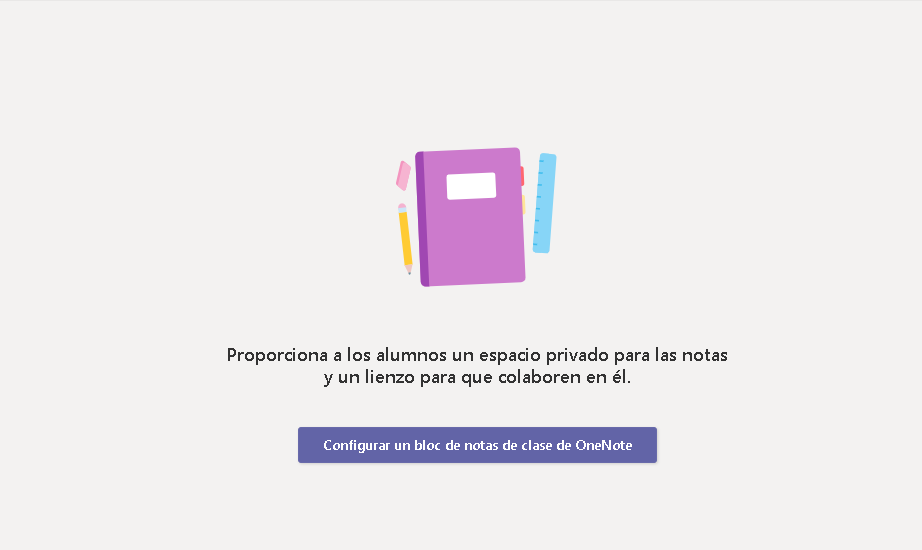 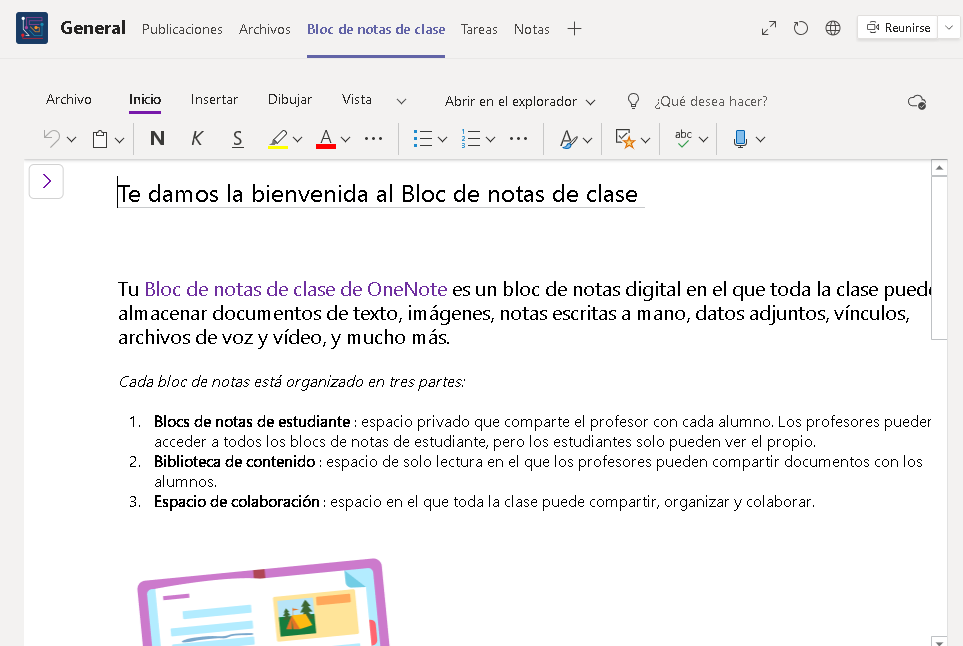 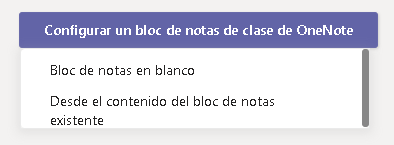 Tareas
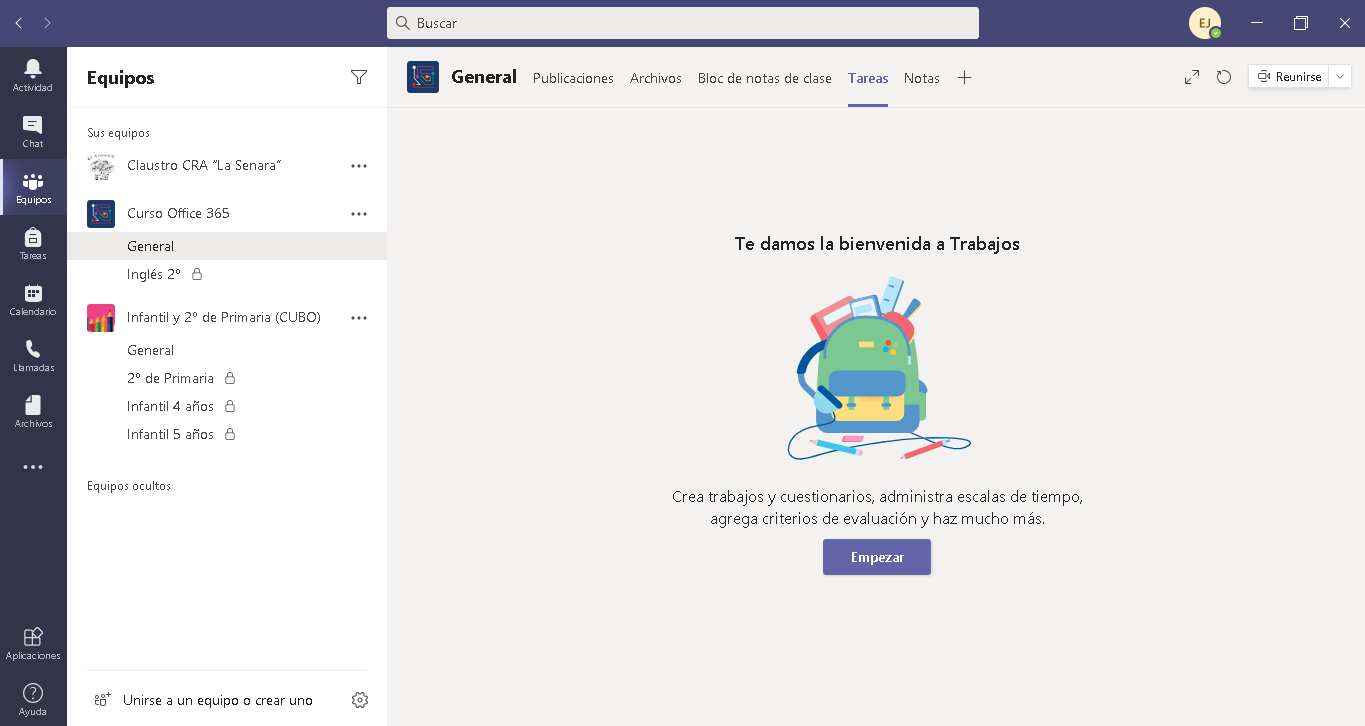 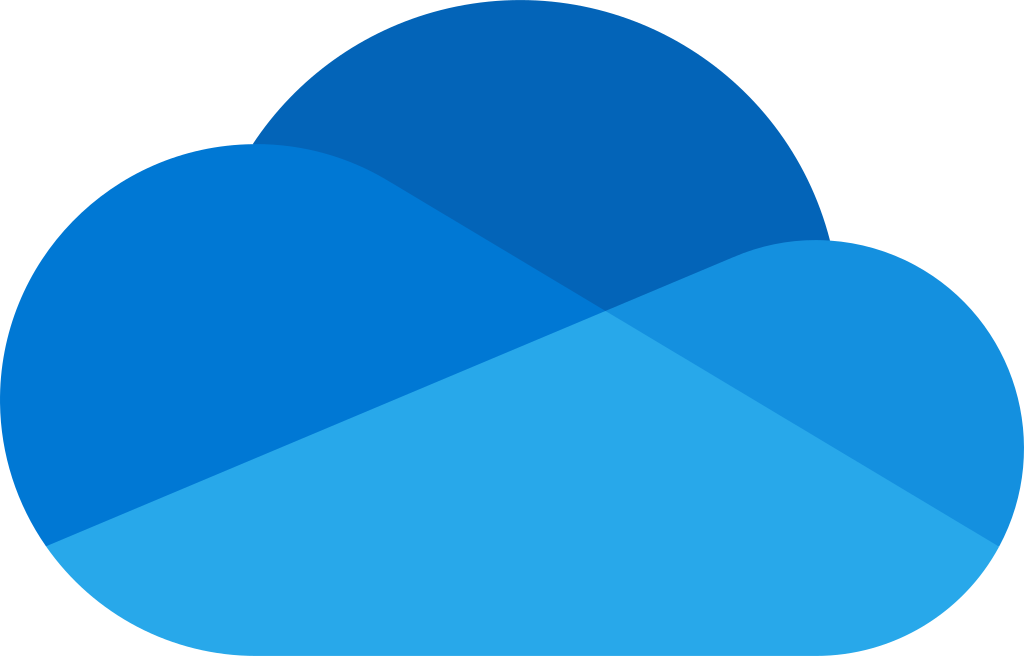 One Drive
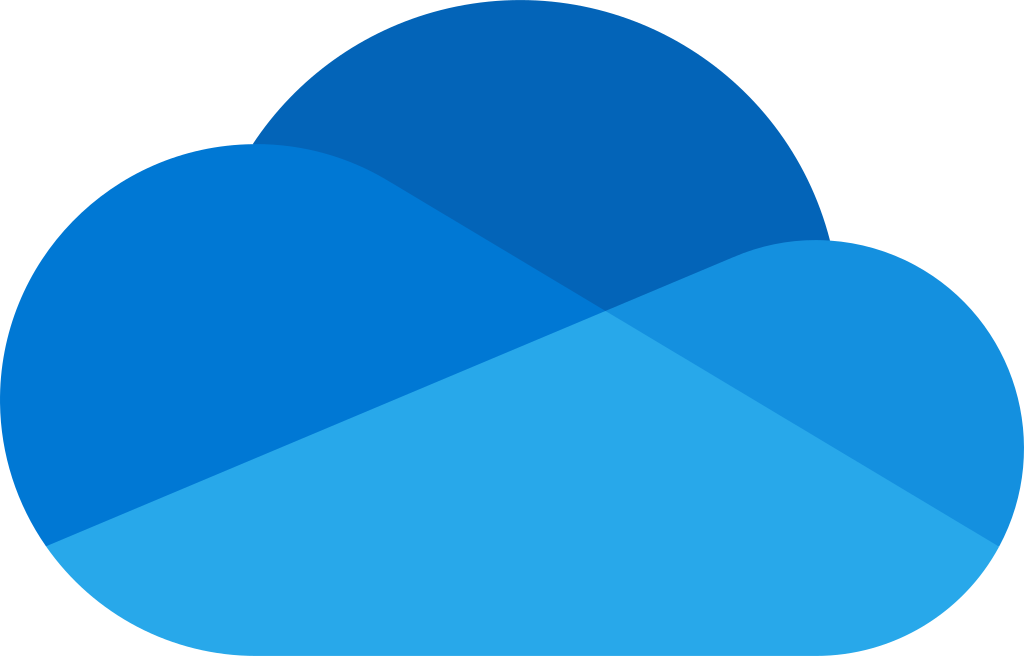 ¿Qué es One Drive?
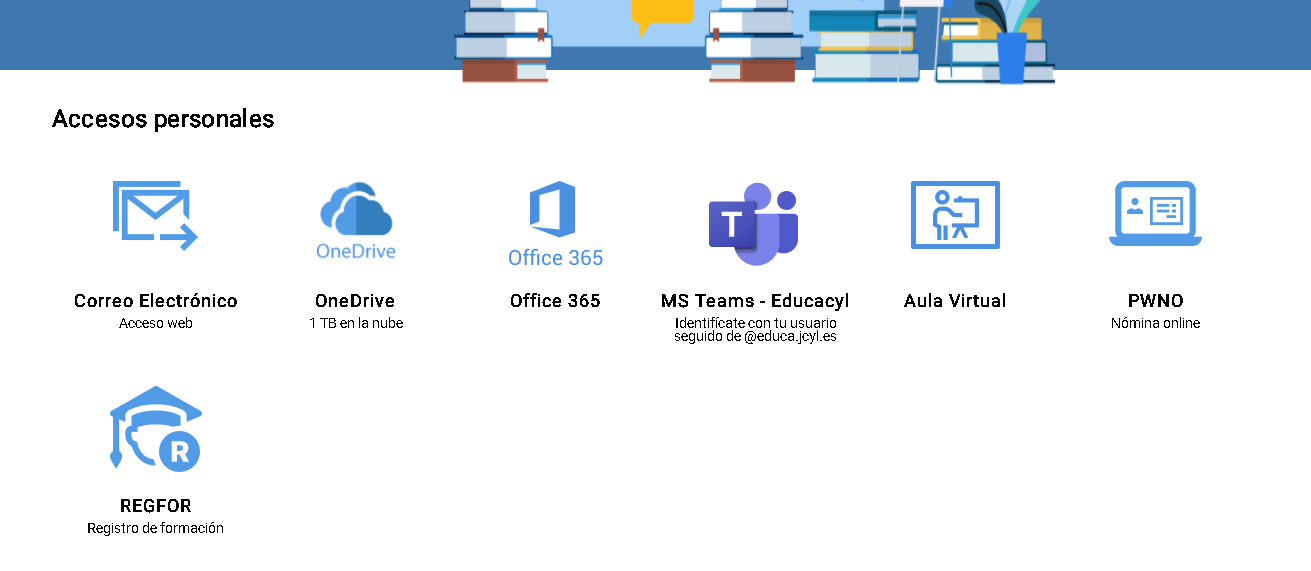 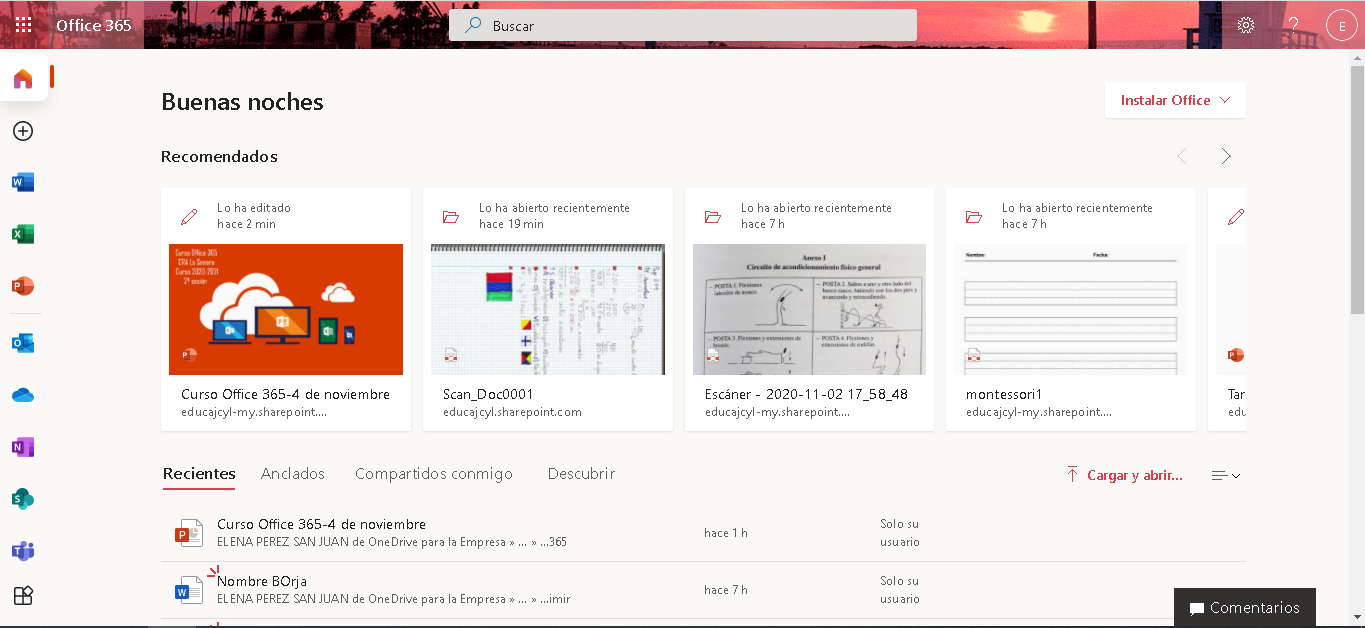 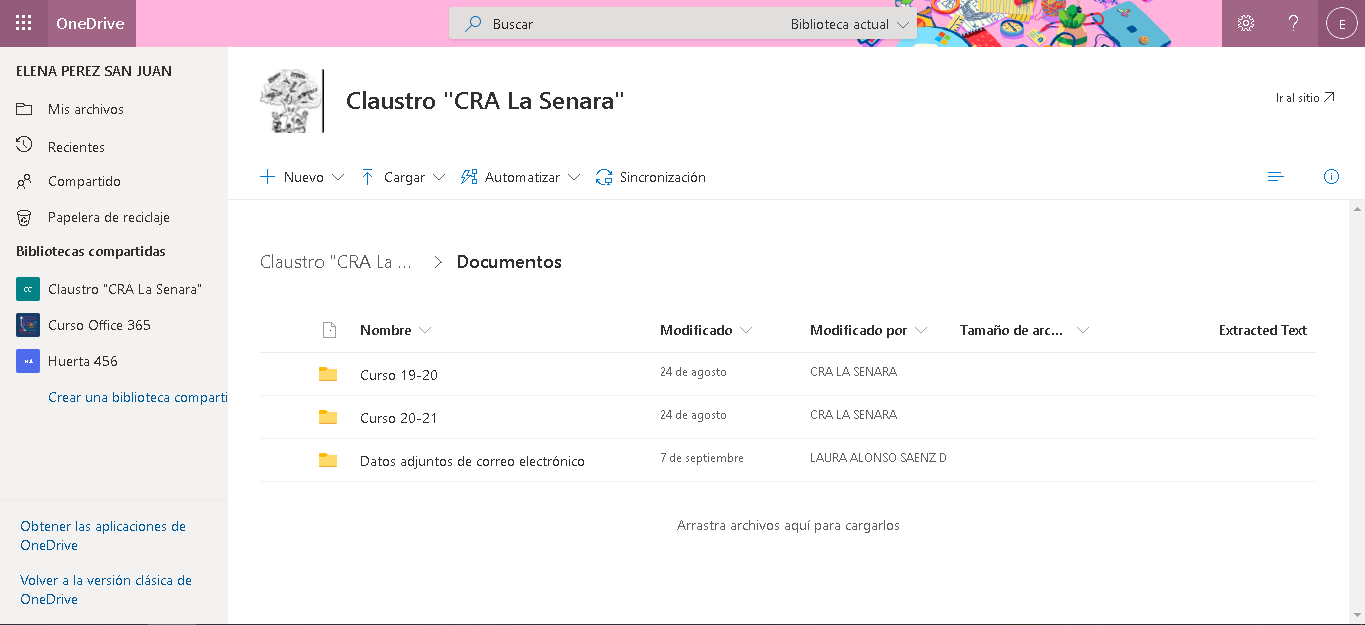 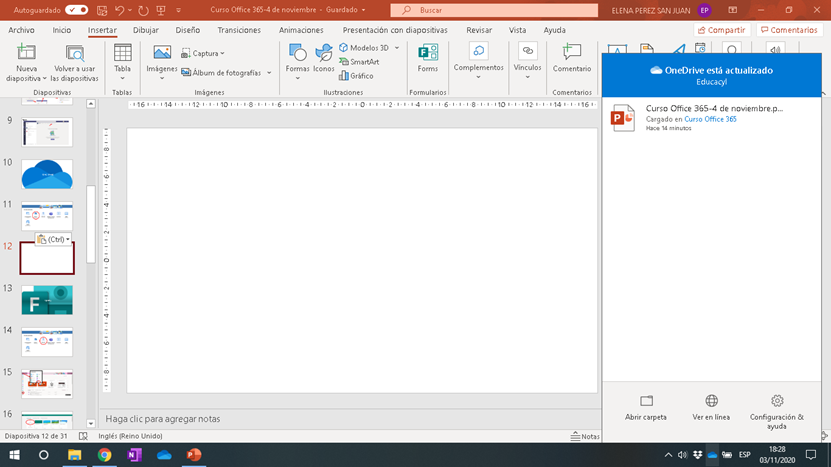 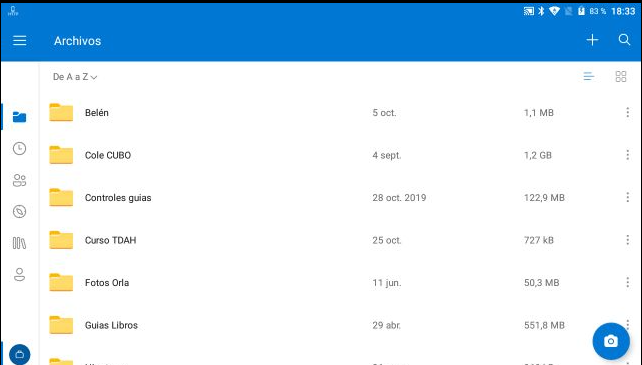 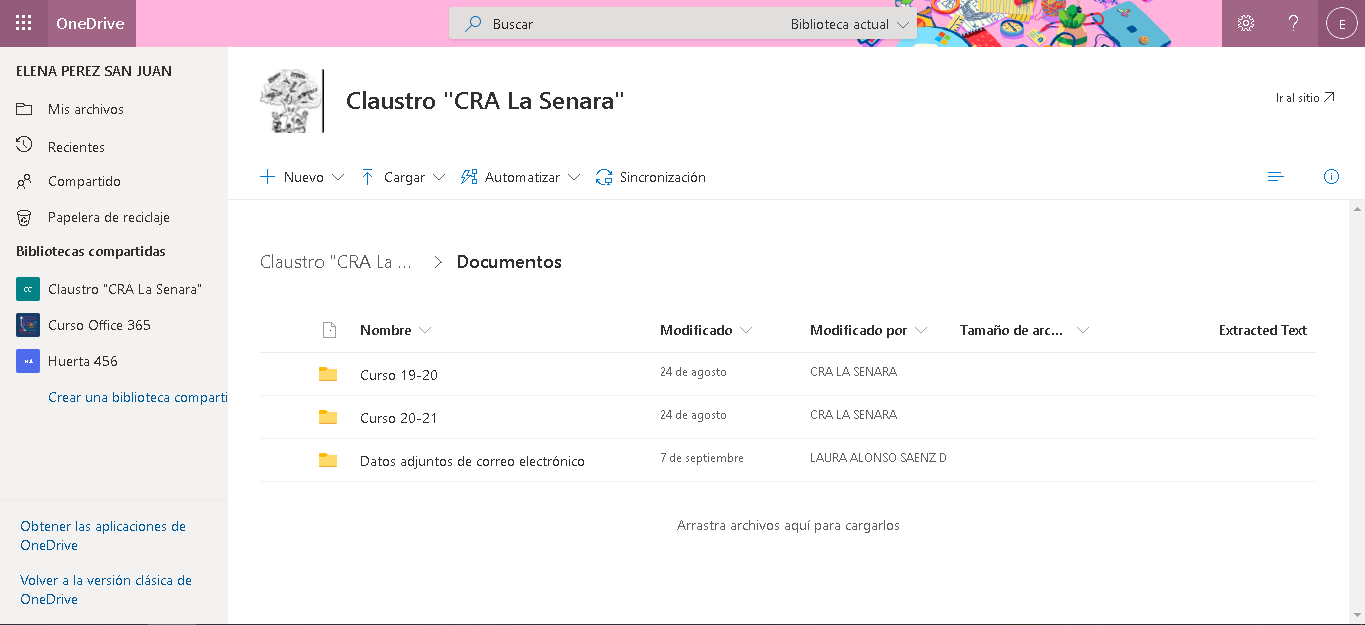 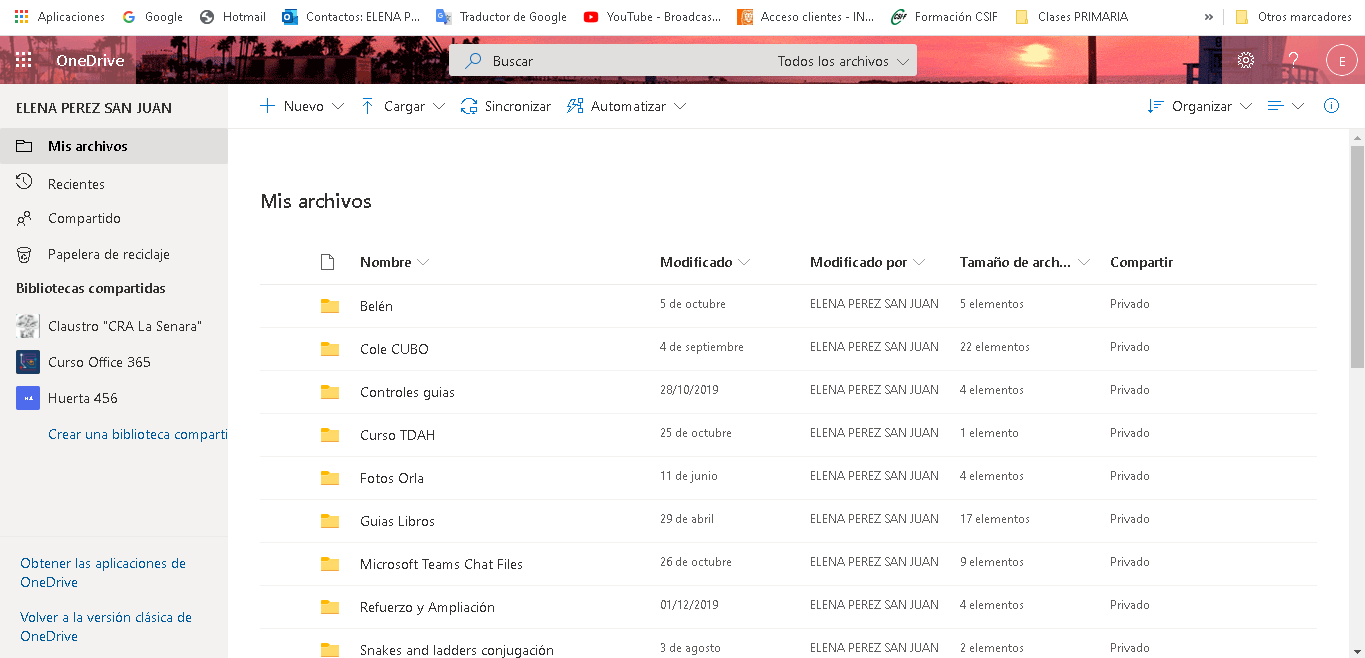 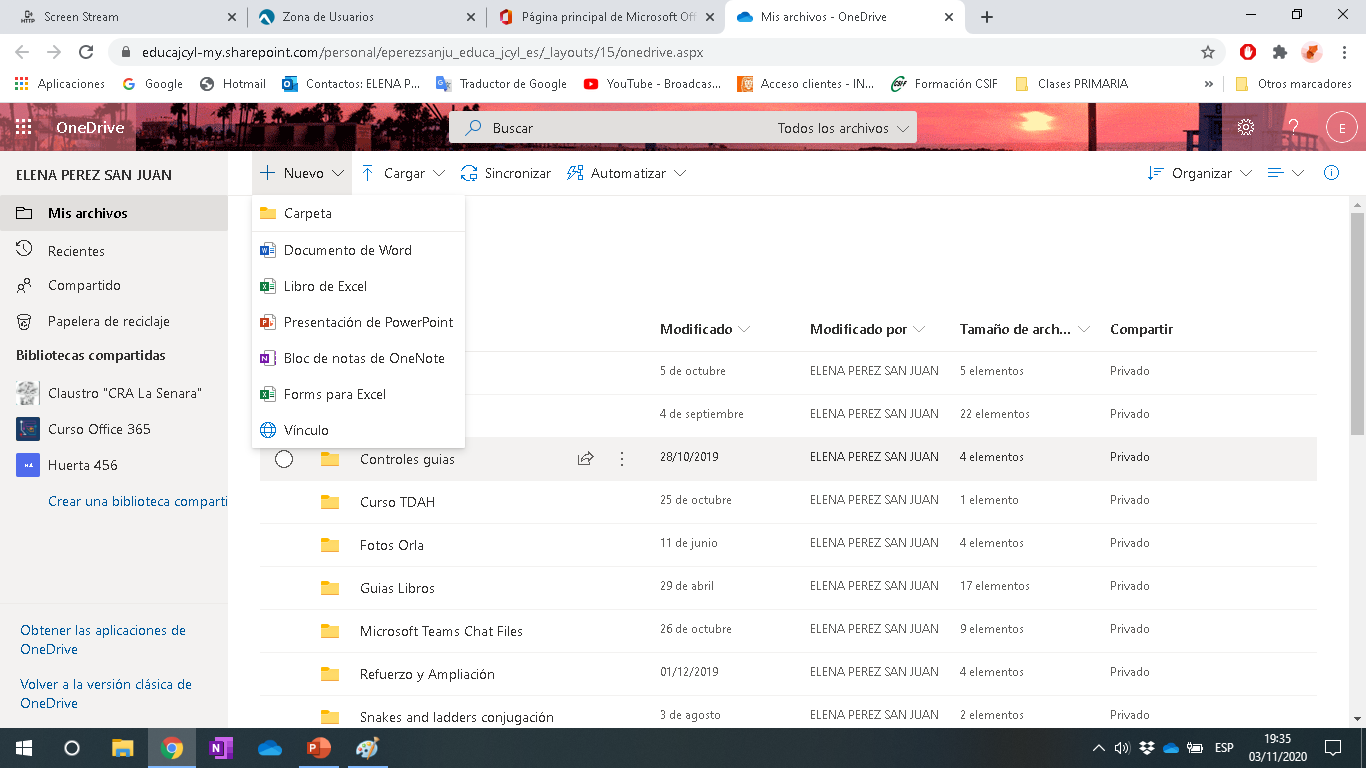 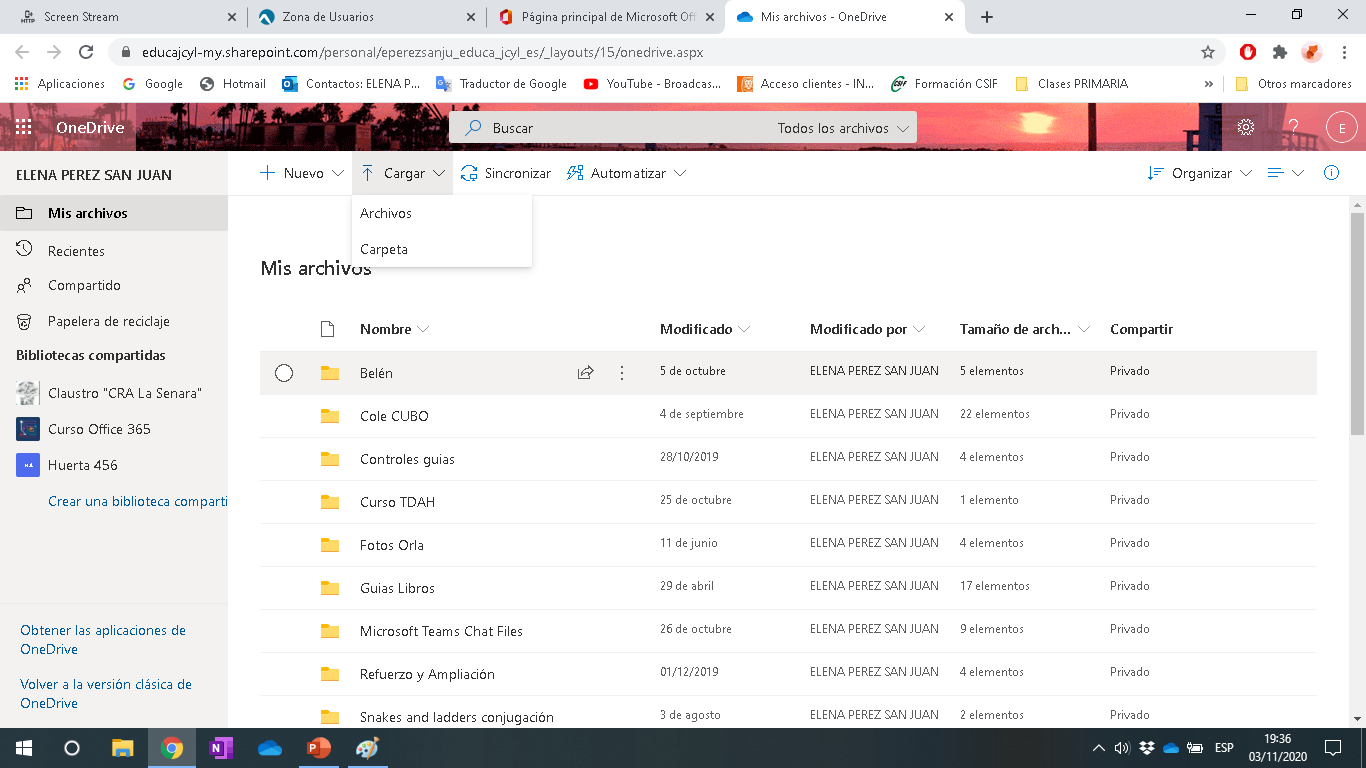 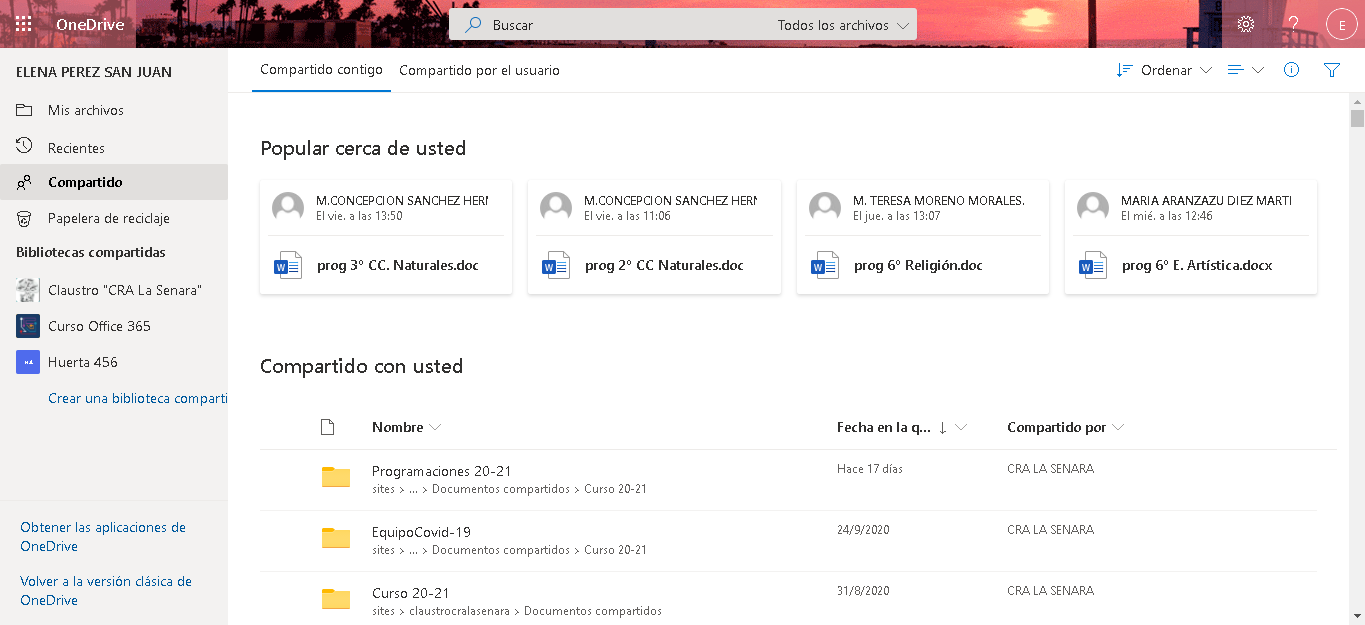 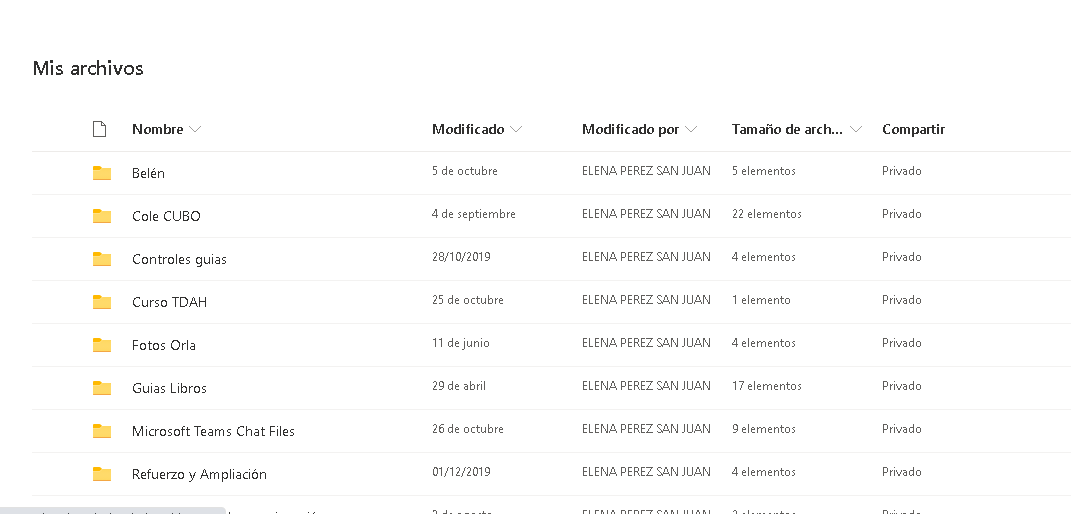 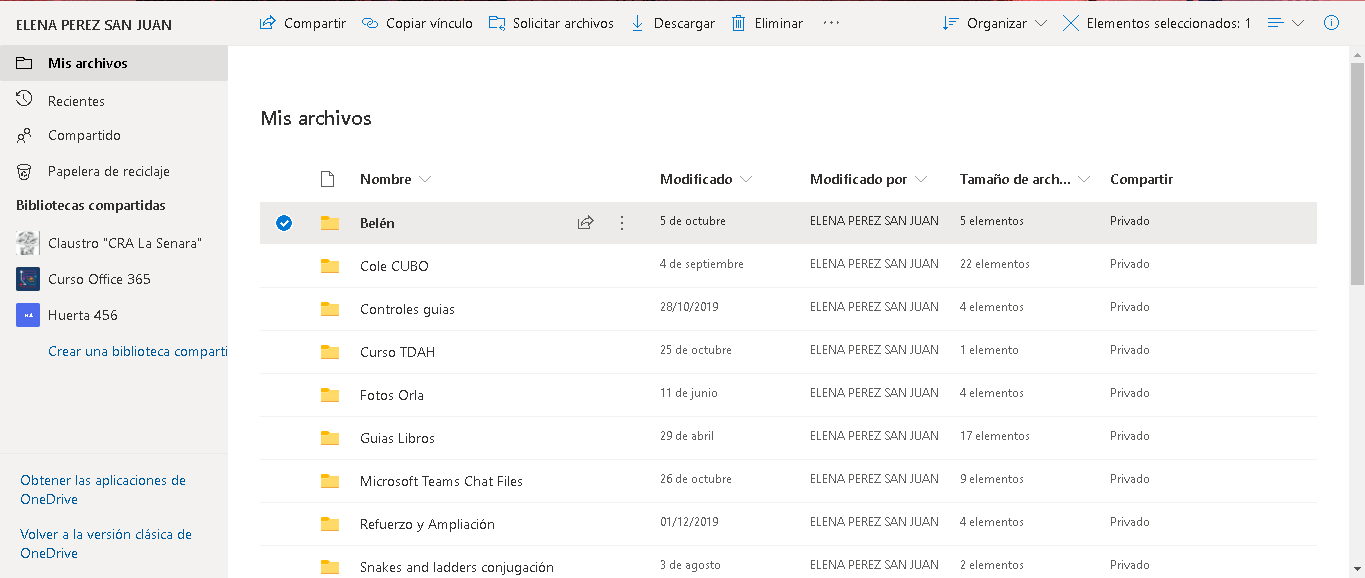 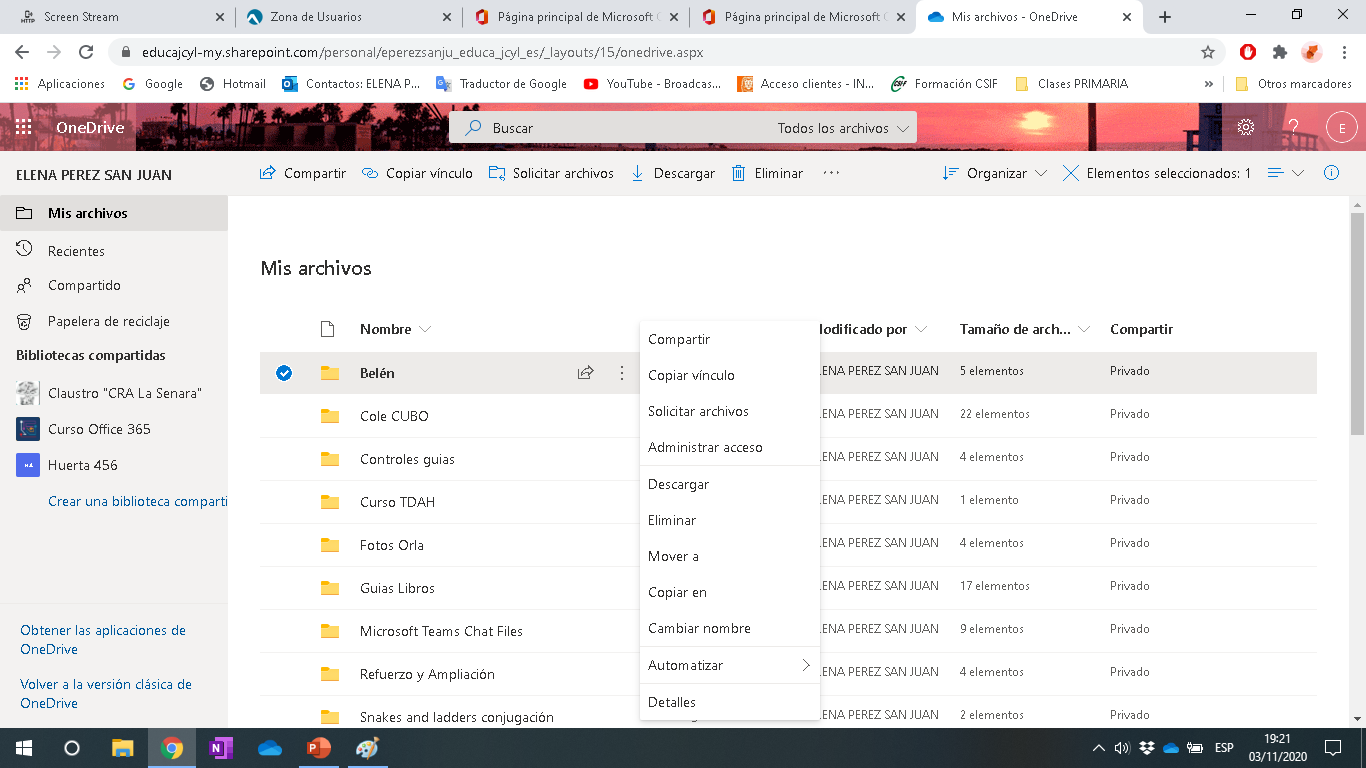 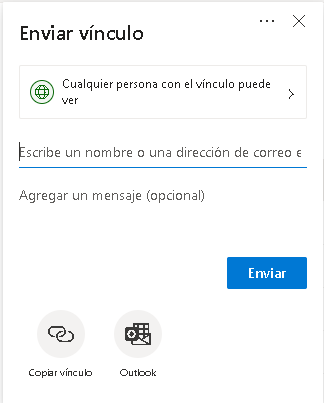 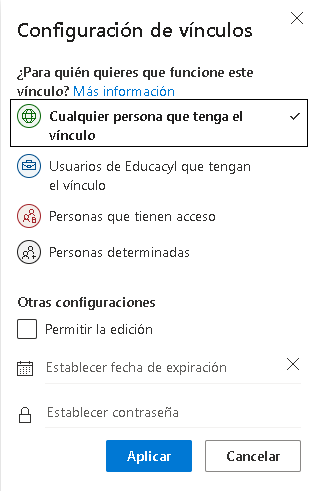 Crear un word compartido y editar tod@s.
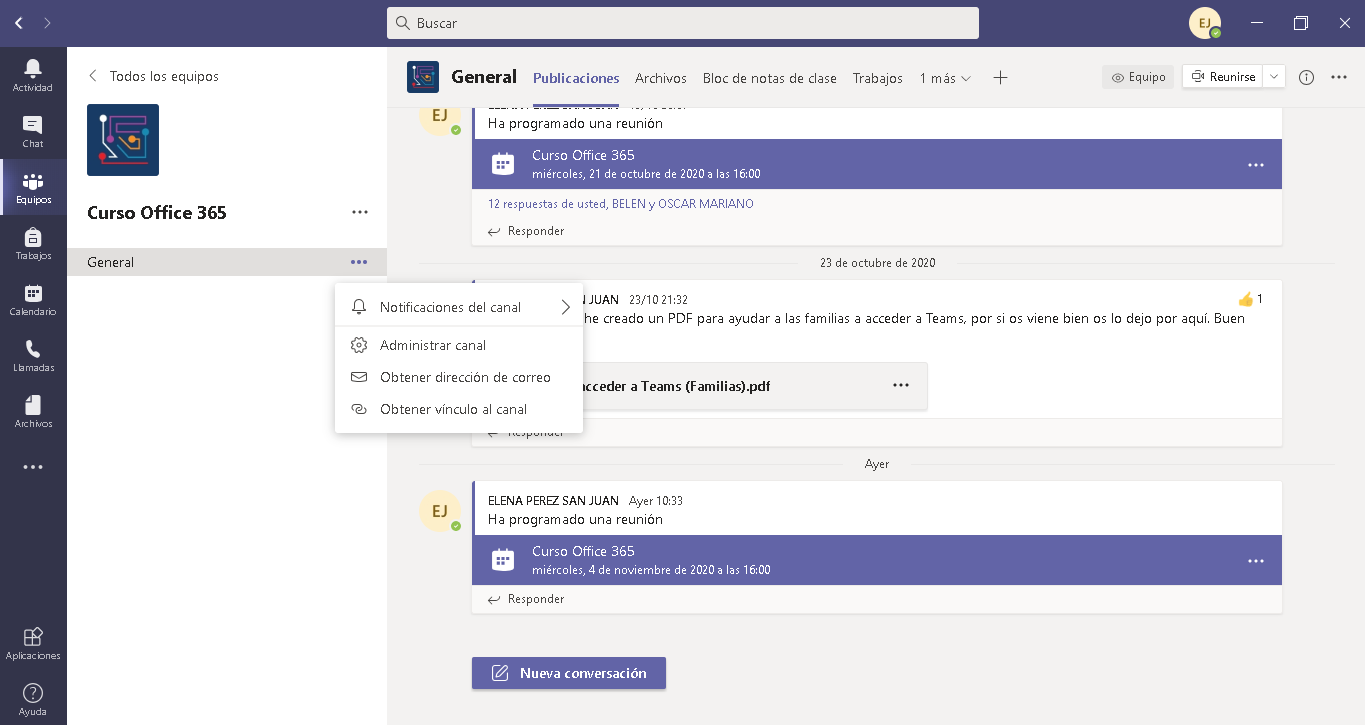 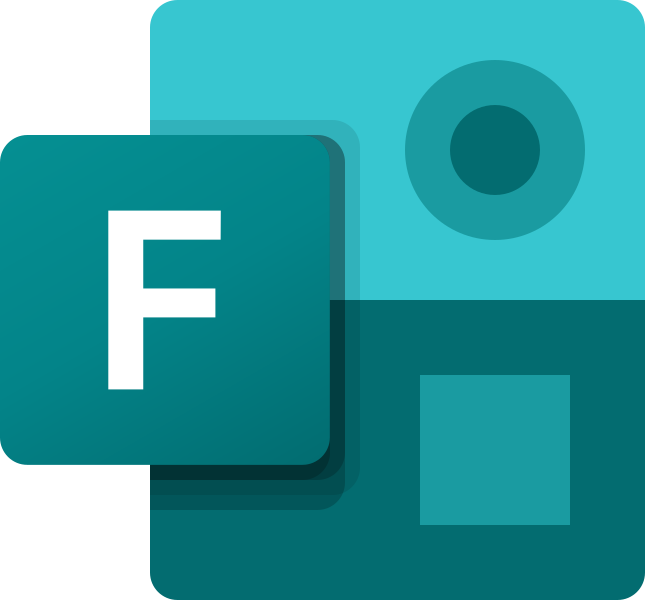 Forms
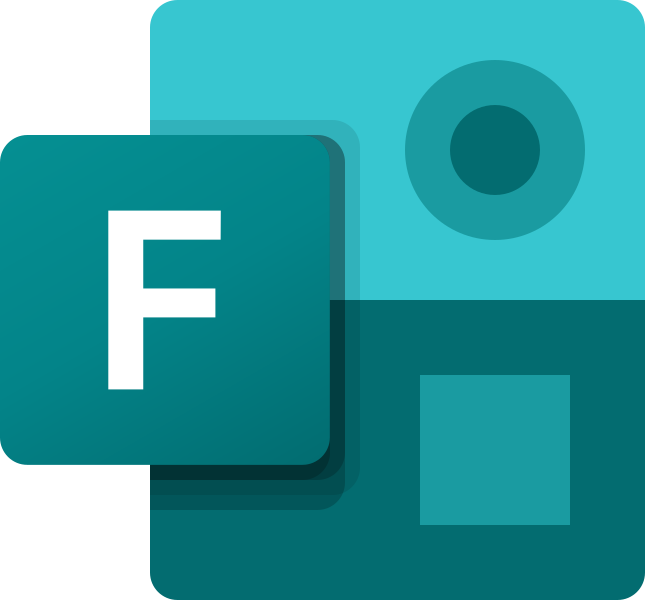 ¿Qué es Forms?
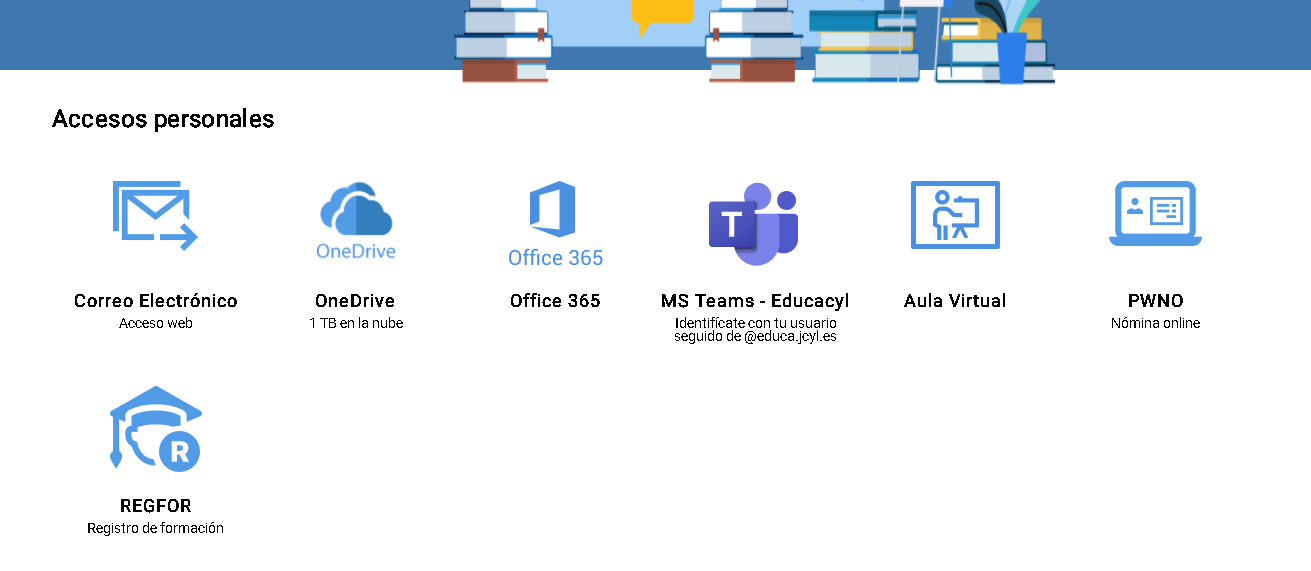 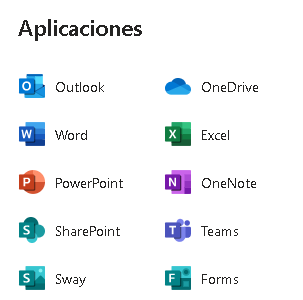 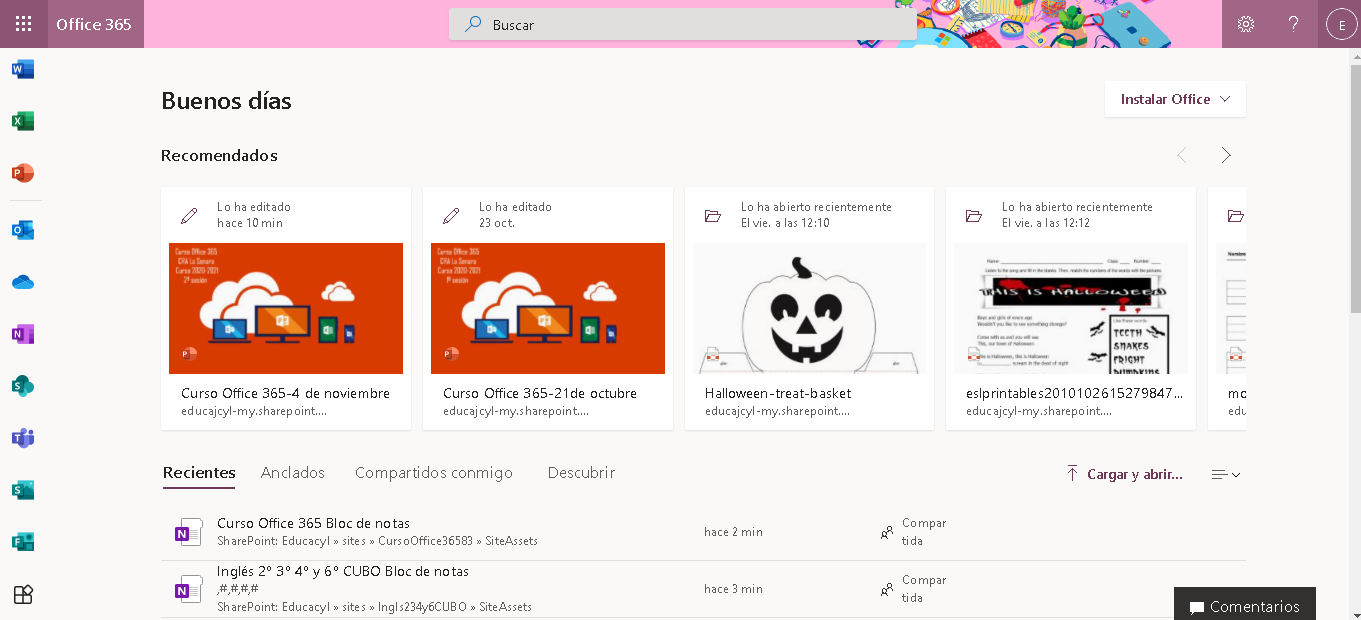 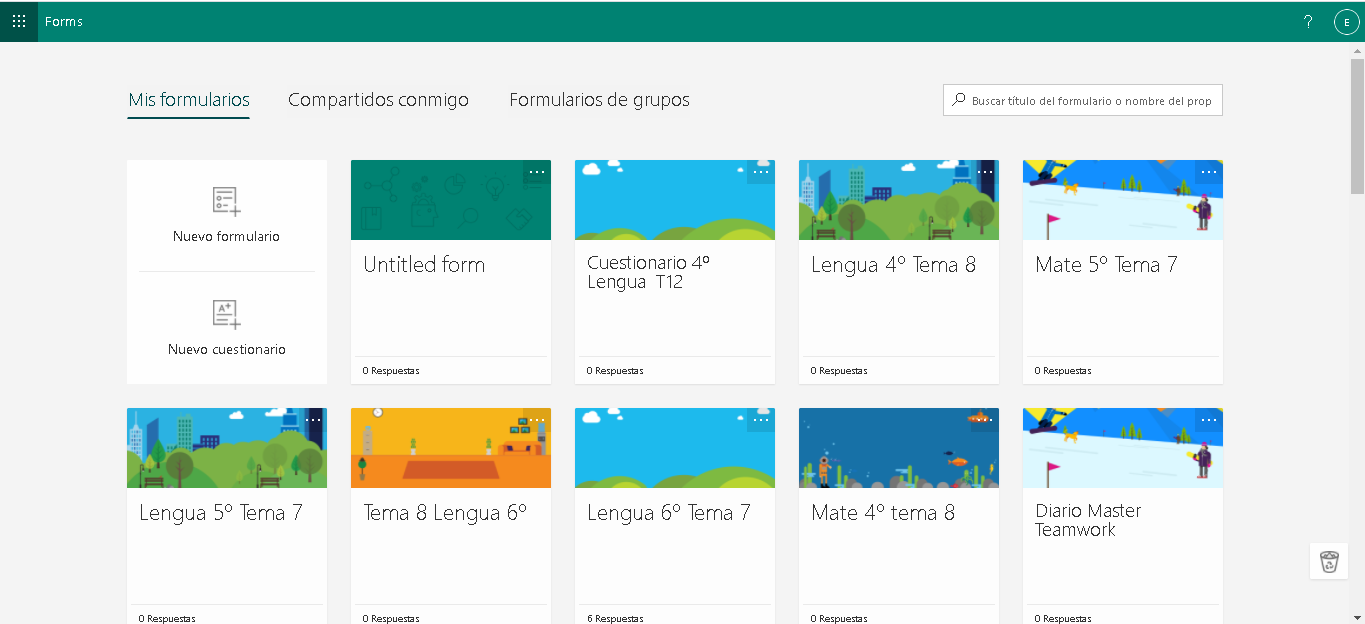 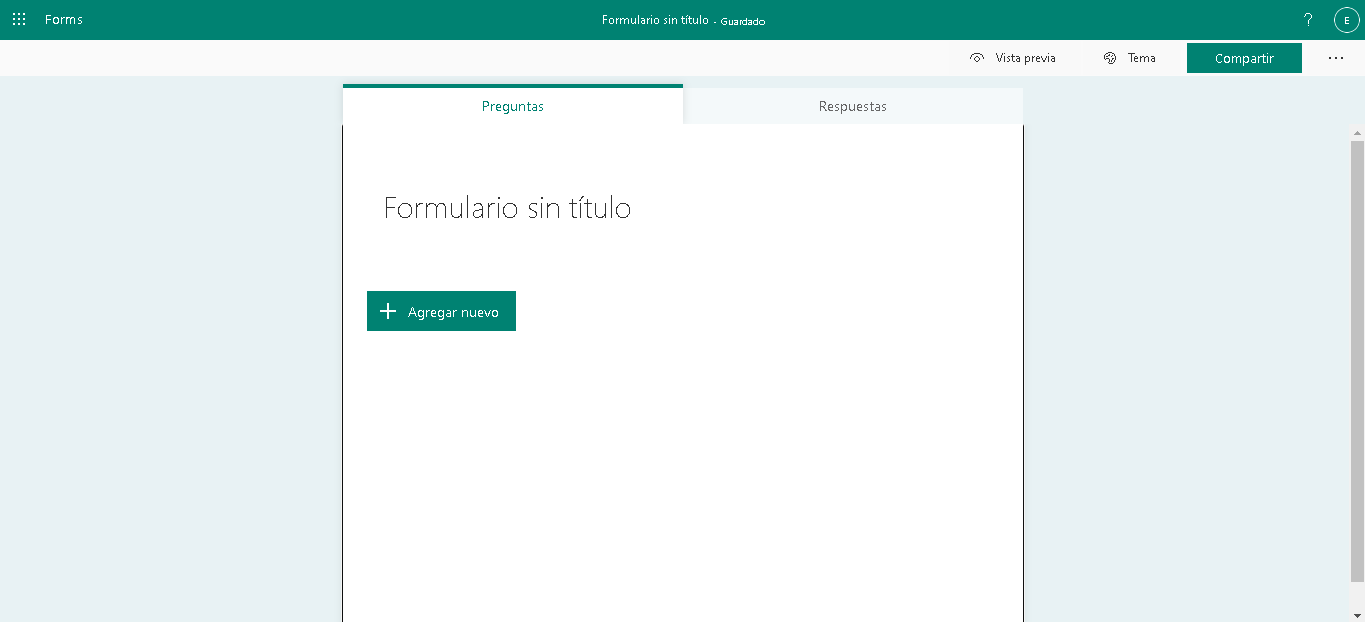 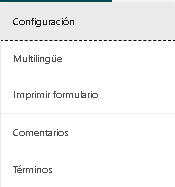 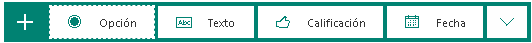 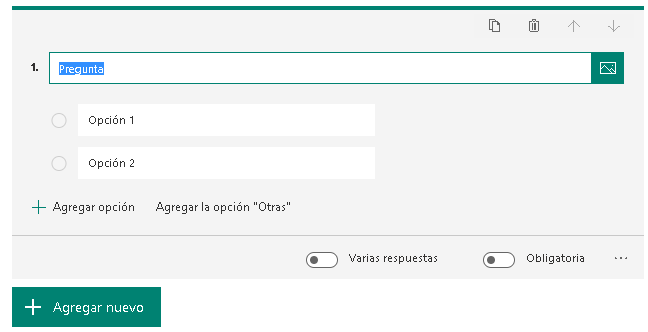 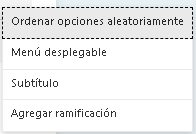 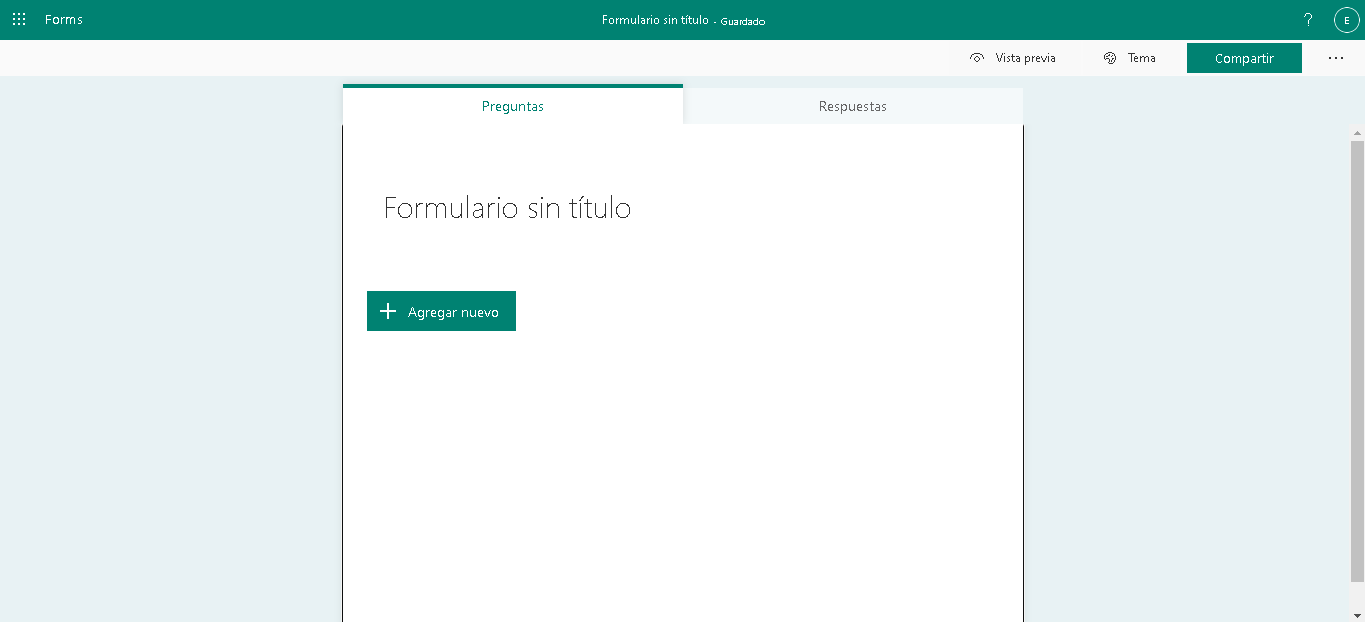 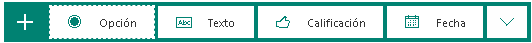 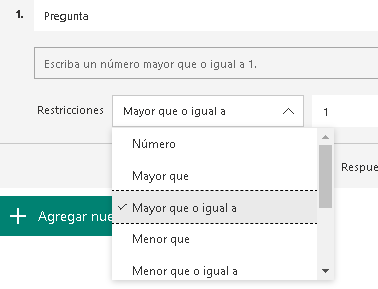 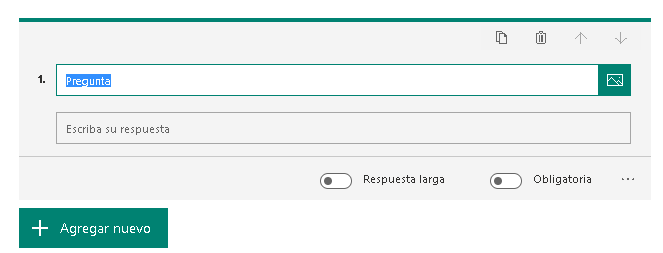 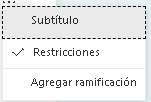 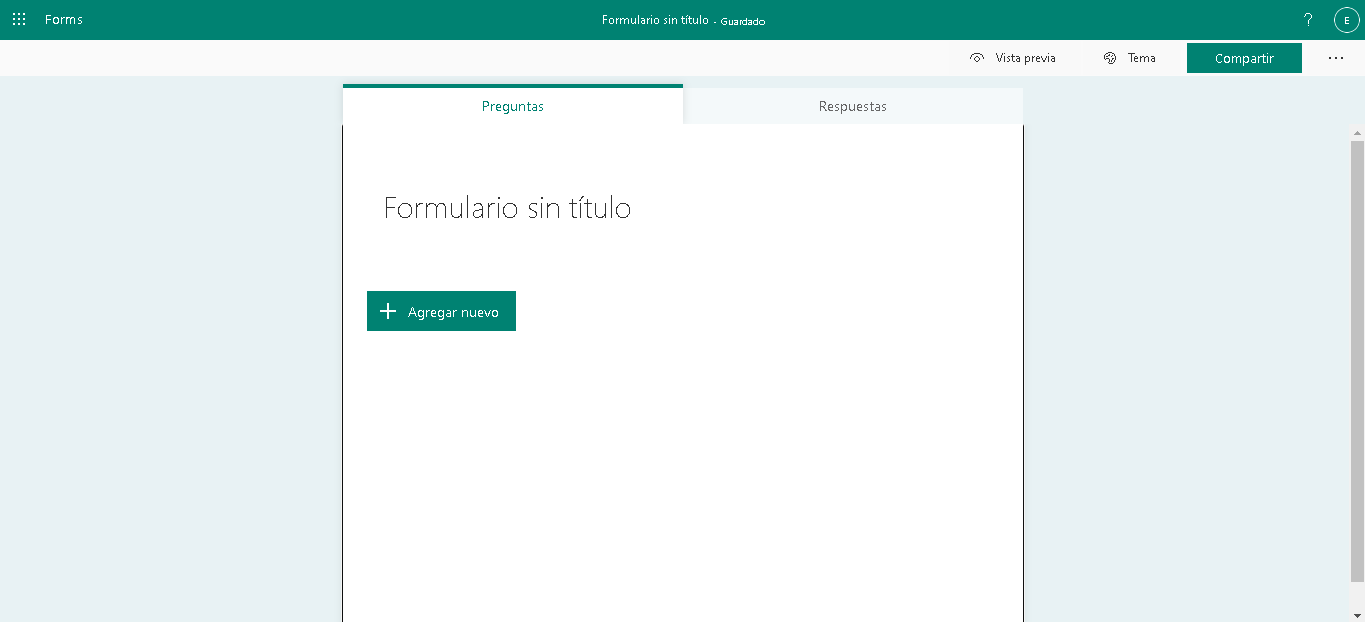 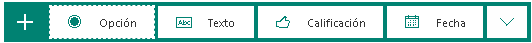 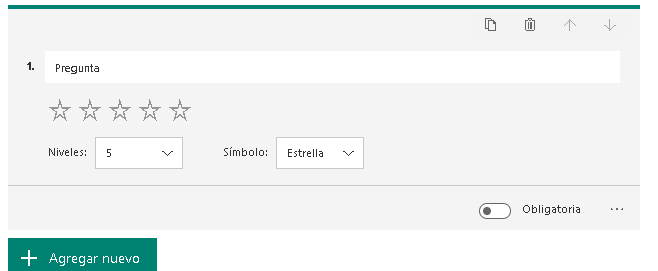 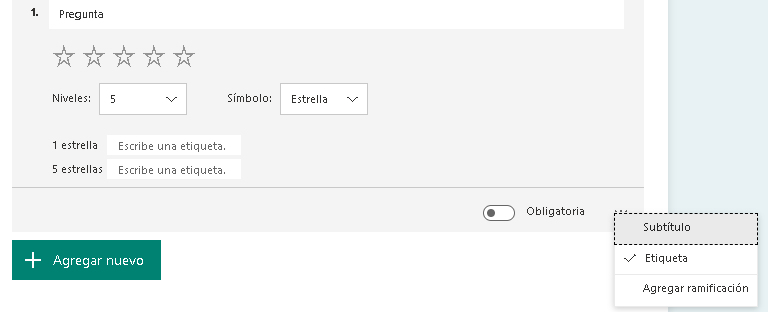 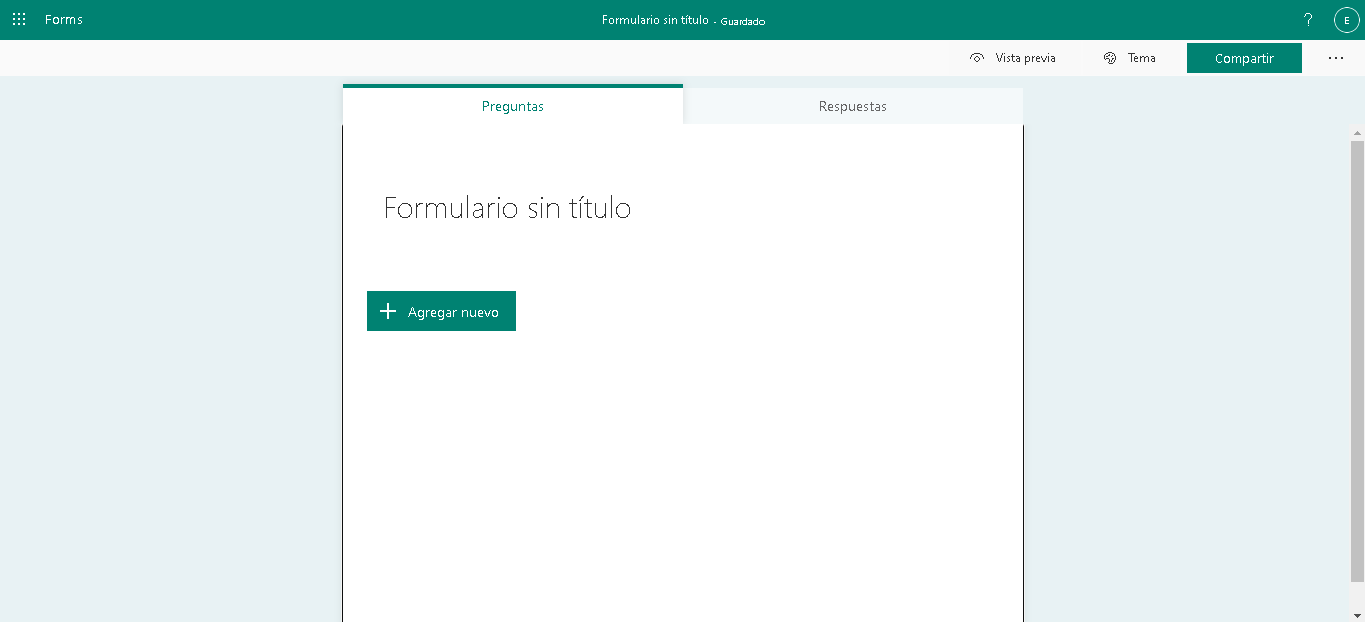 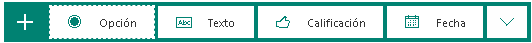 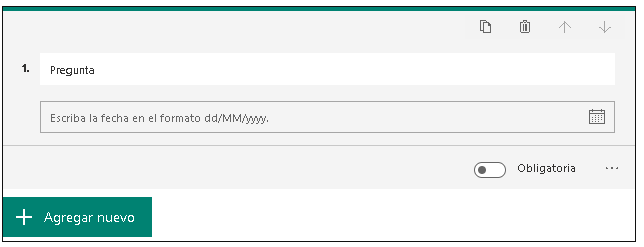 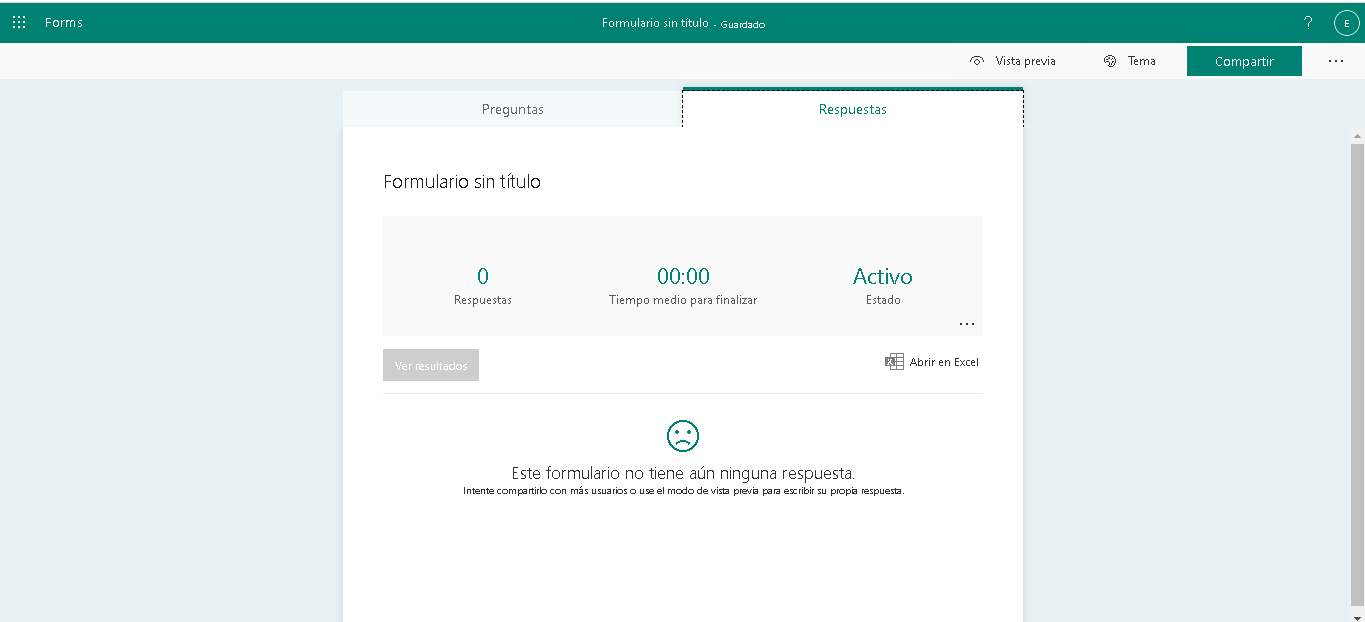 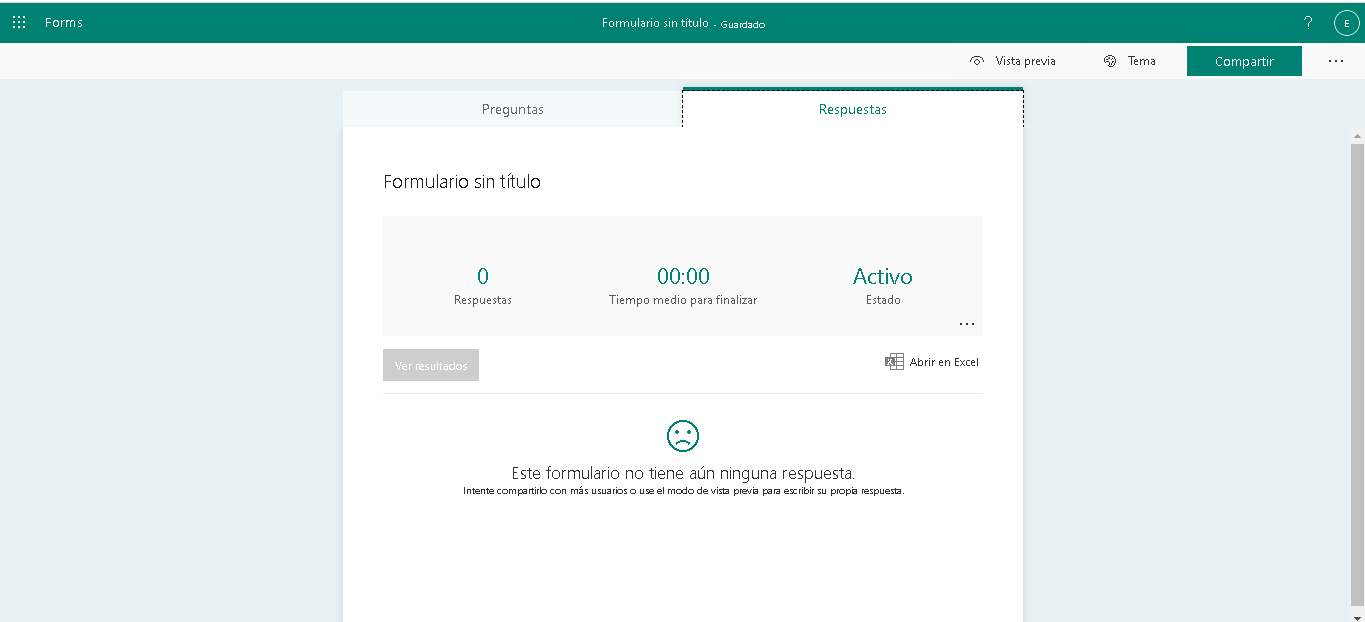 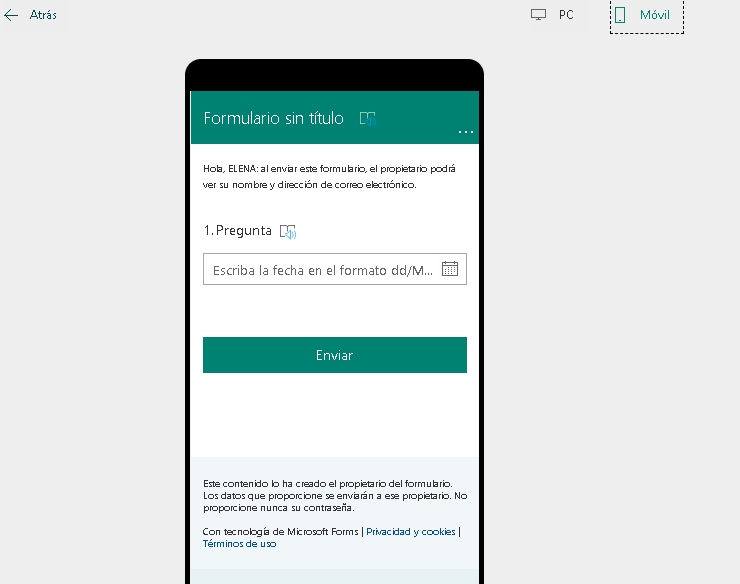 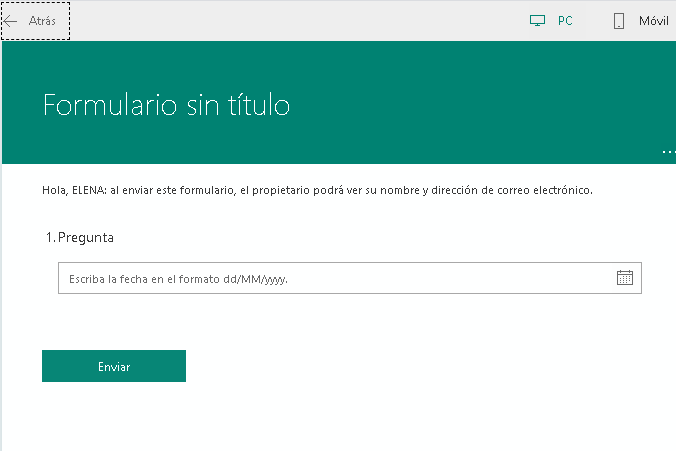 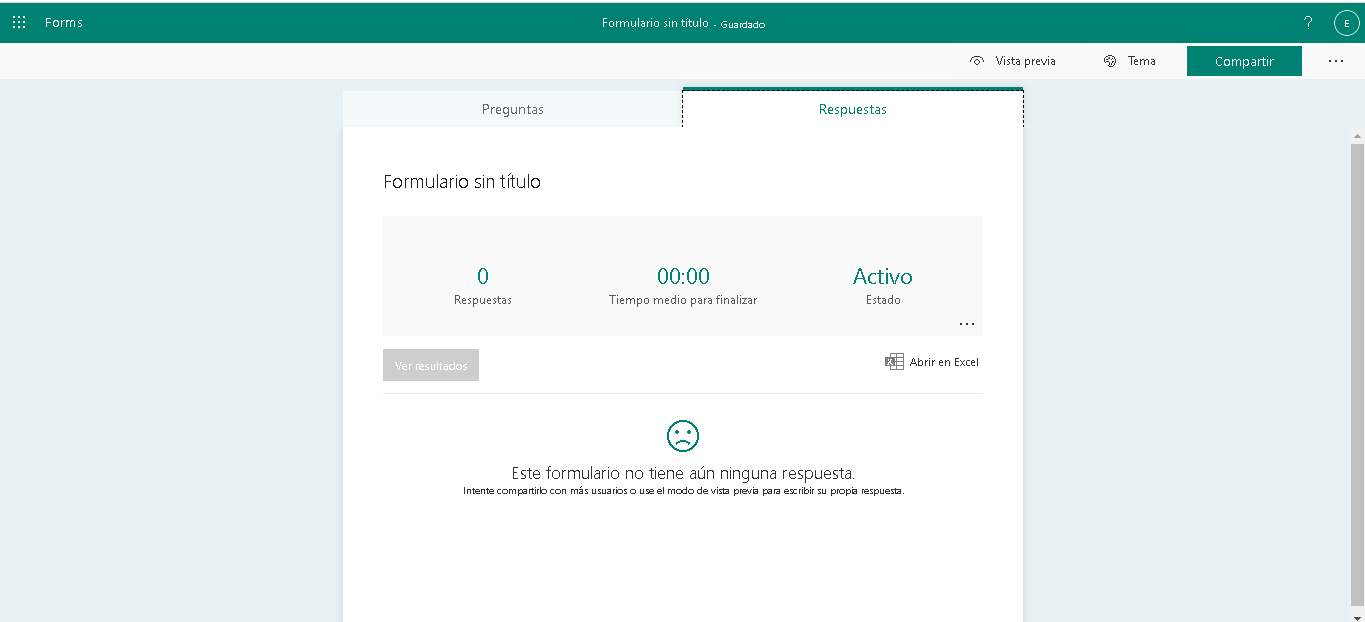 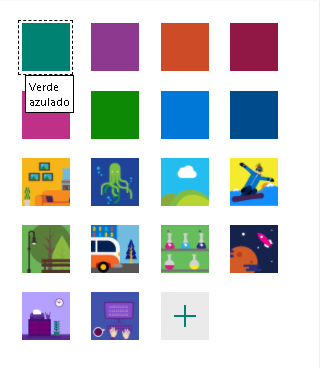 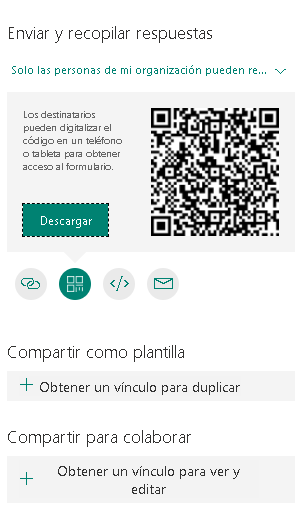 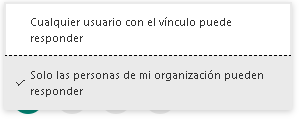 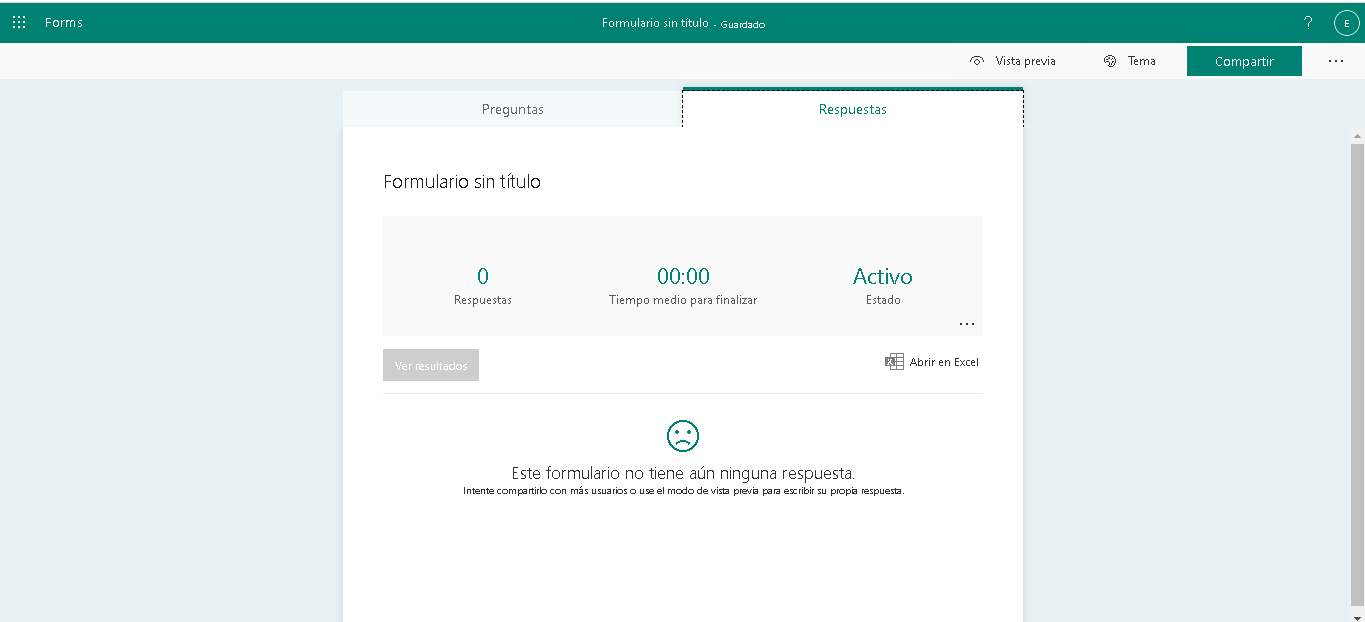 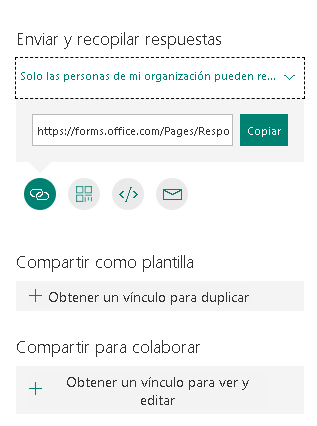 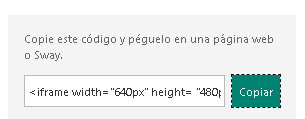 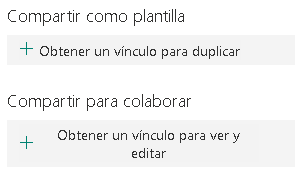 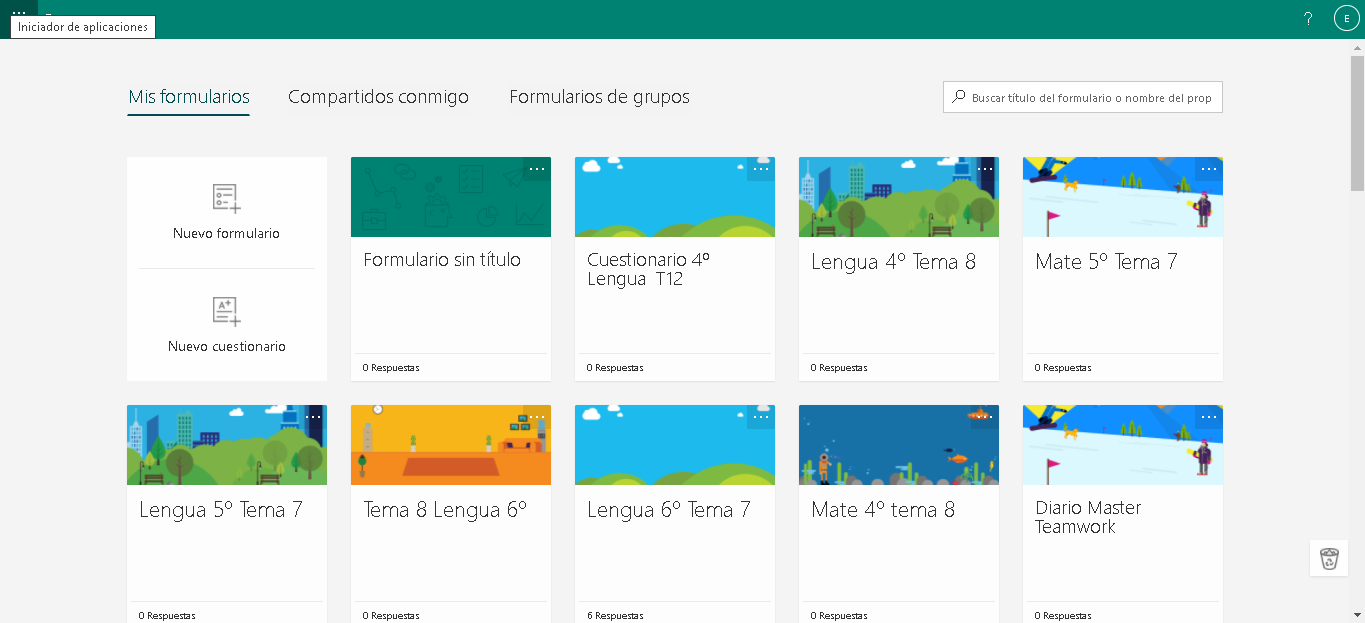 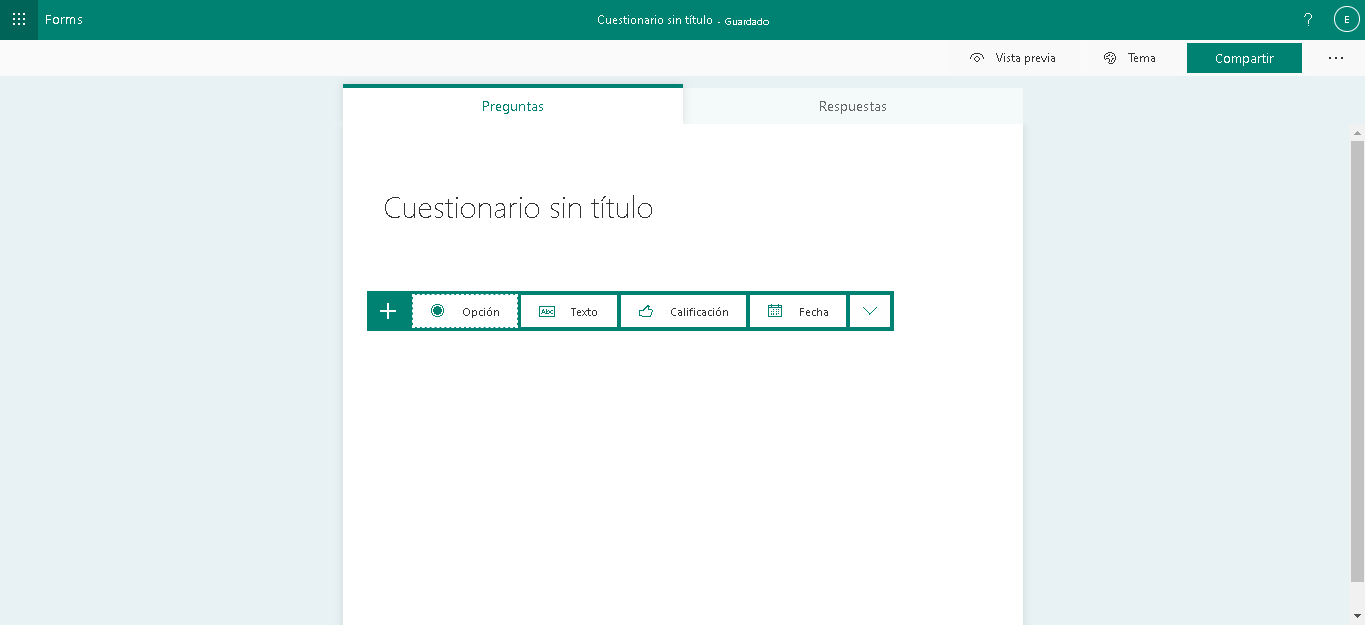 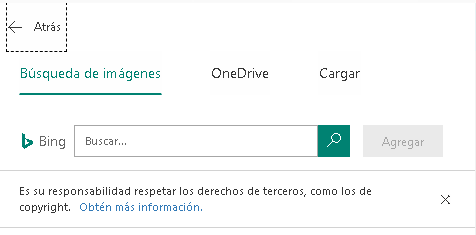 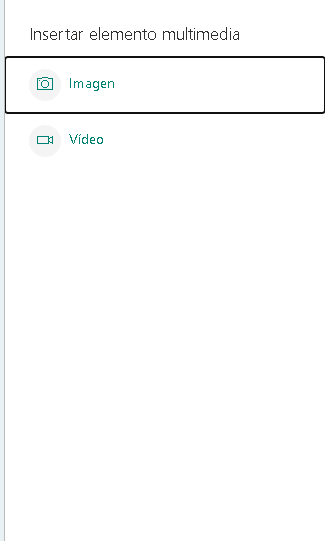 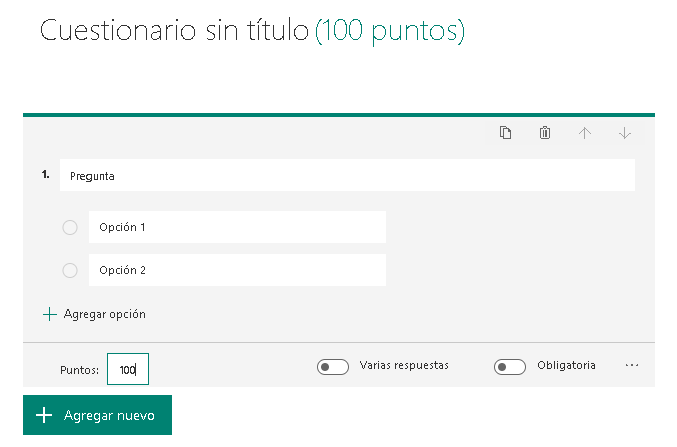 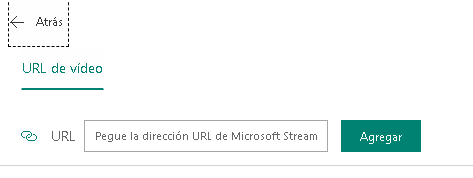 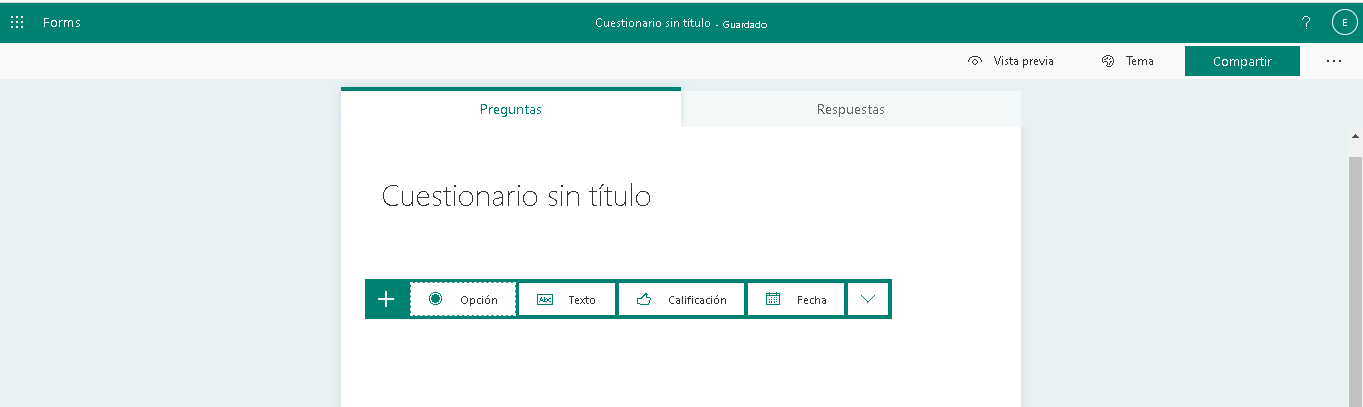 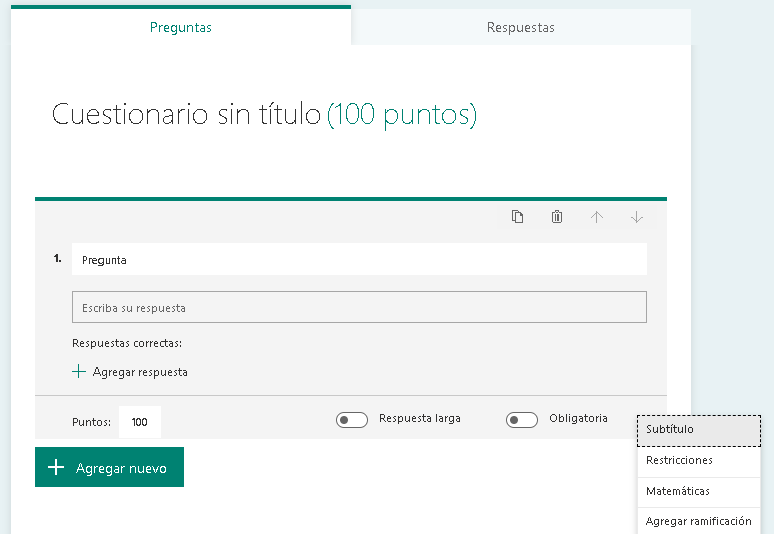 FIN DE LA PRESENTACIÓN
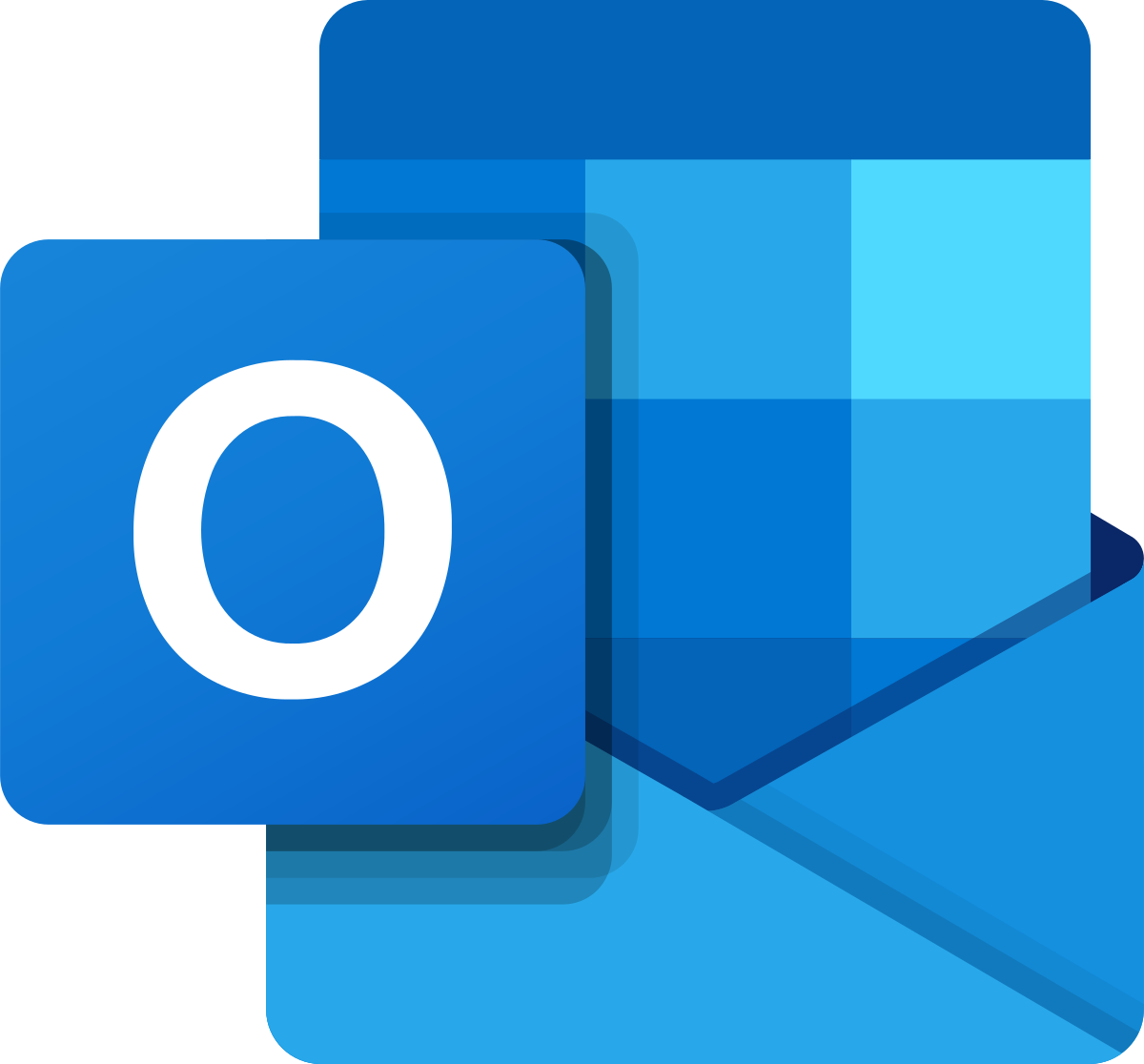 OUTLOOK
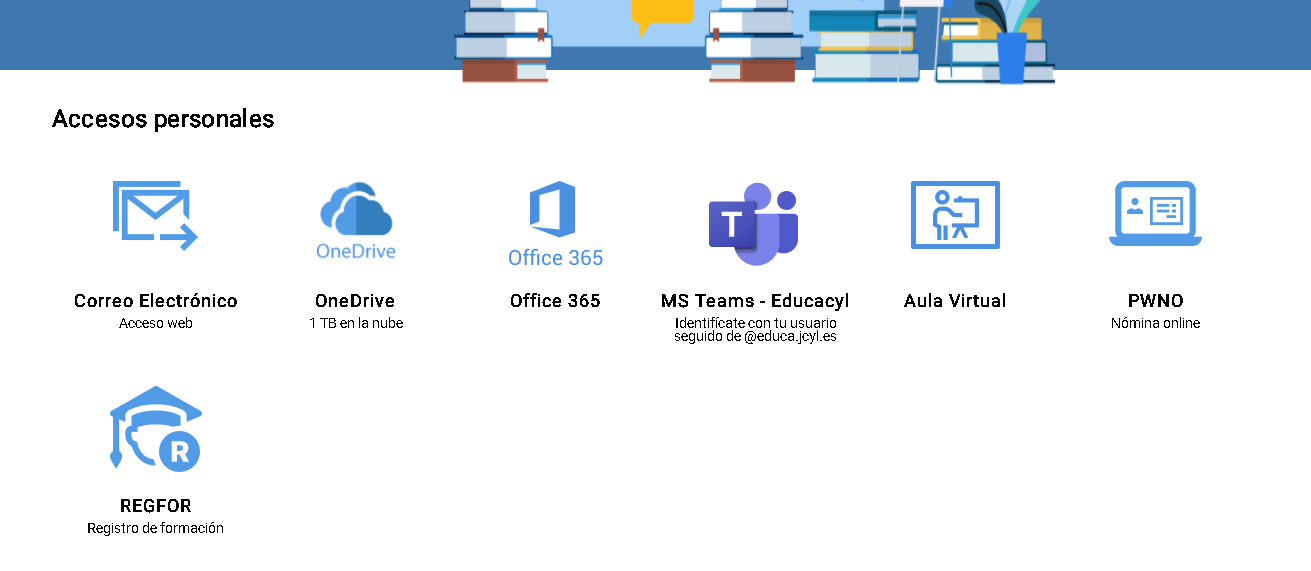 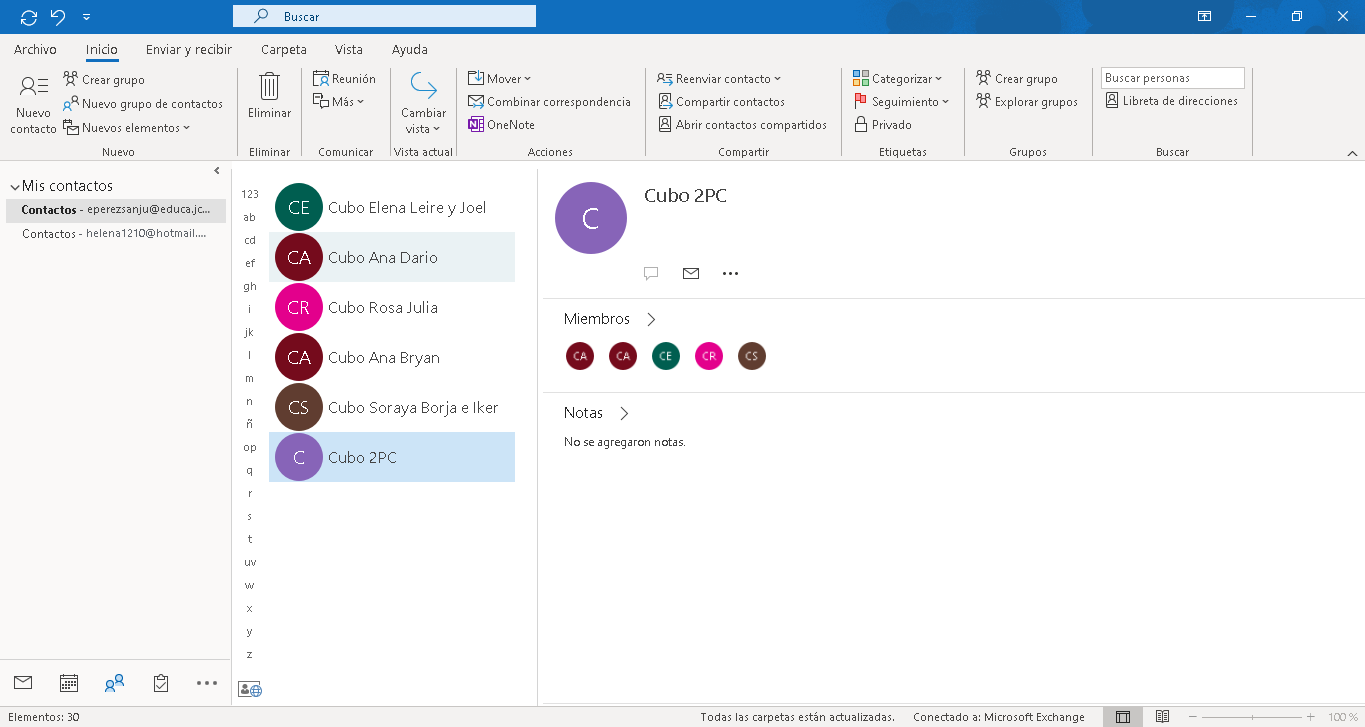 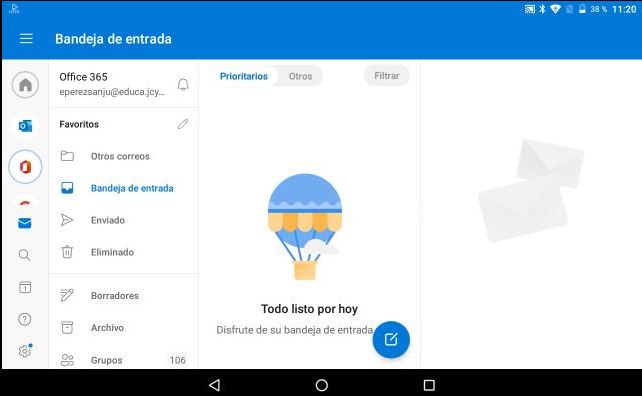 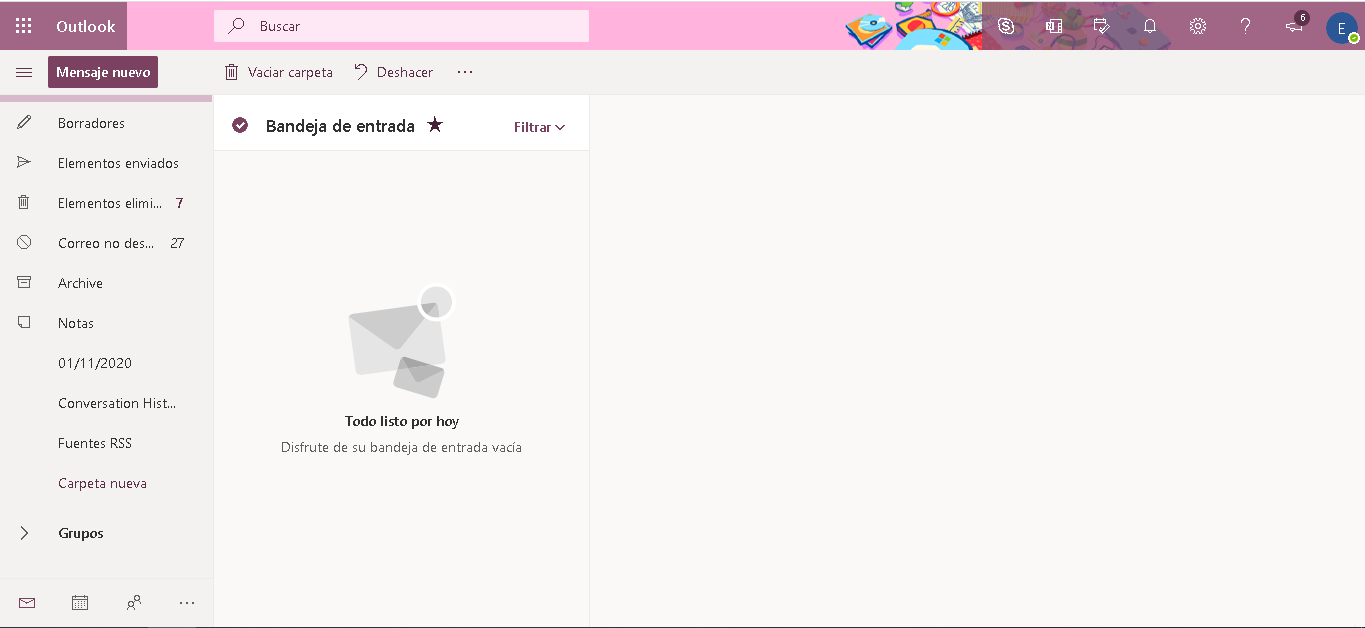